Oak Specialist
Independent LivingUnit 5 - World of Work
Applying Learning
Unit 5- World of Work
Lesson 1 - The benefits of work
Lesson 2 - Different types of work
Not all jobs are the same. This lesson looks at understanding what a job family is and the different types of tasks that can be done.
Why do we work? This lesson explores what’s good about getting a job.
Lesson 4 - Routes into employment
Option 3
Lesson 3 - Vocational profiling
Option 4
What is a vocational profile and how can it help you?
What are the different ways to get a job. Which route is right for you?
Lesson 5 - Getting a job
Lesson 6 - Workplace behaviour
Option 3
Option 4
Where should you look for jobs? Understanding Interviews and reasonable adjustments
How is work different to school or college? What rules are the same and what ones are different?
[Speaker Notes: Depending on how many lessons for each unit, there could be a 2nd page for lesson 5…etc]
Lesson 2 - Different types of work
Teacher notes- Lesson 2
-Learning intention: 
To understand that there are many different types of businesses that can be grouped into ‘job families’. 
To know that some businesses have lots of different types of Job.
The student will be helped to group jobs by their ‘family’
The student will learn what types of task a job involves
Learning will be reinforced through a question and answer game

This lesson should be taught before moving onto the Vocational Profile lesson found in this Unit as it will prepare the learner to be able to answer: ‘what job family and task type would suit you? Think of some businesses local to you that match these.’
Resources needed: Pen and paper
‹#›
World of Work
Different types of work
Applying Learning
Lesson Activity Stages
This lesson will be taught in 3 parts-

Grouping similar types of business

Understanding the types of task each job has

“I’m a job, i’m a job what job am I?”
‹#›
[Speaker Notes: Share with the student the purpose of the lesson and the things you will be doing together]
Part 1 - Job families
Businesses that do a similar thing to each other are said to be in the same ‘Job Family’

For example:

Primark, M & S, Sports Direct and Argos all sell things (products) to customers for them to use themselves. These shops are said to be in the retail job family.
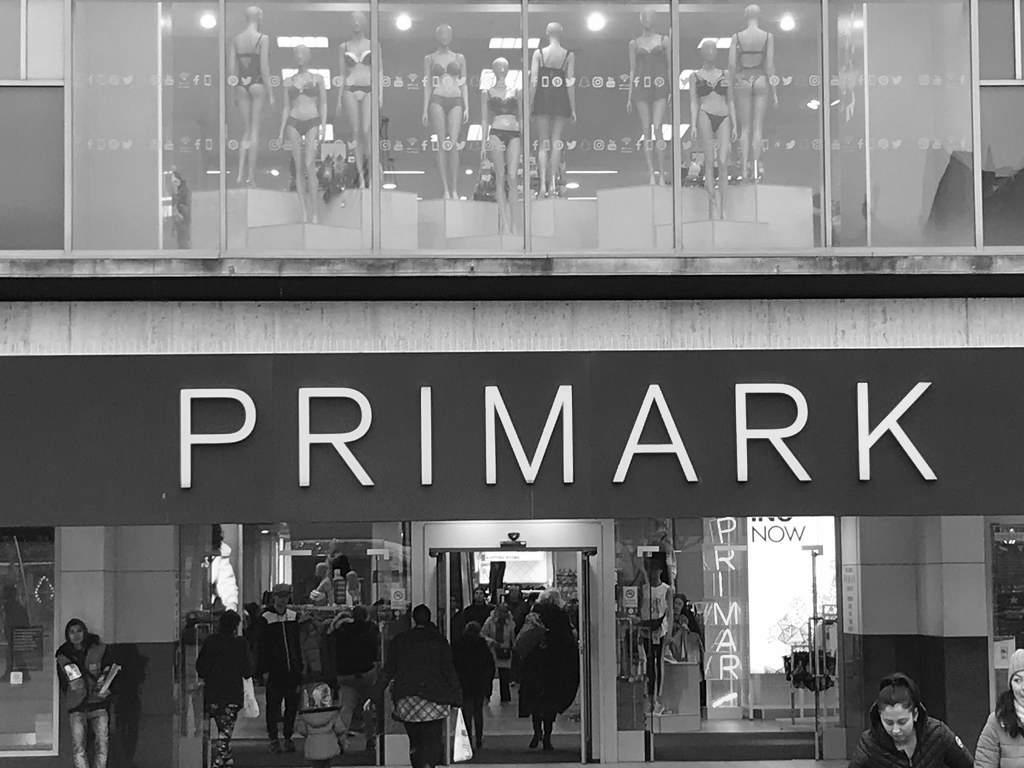 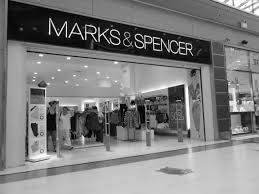 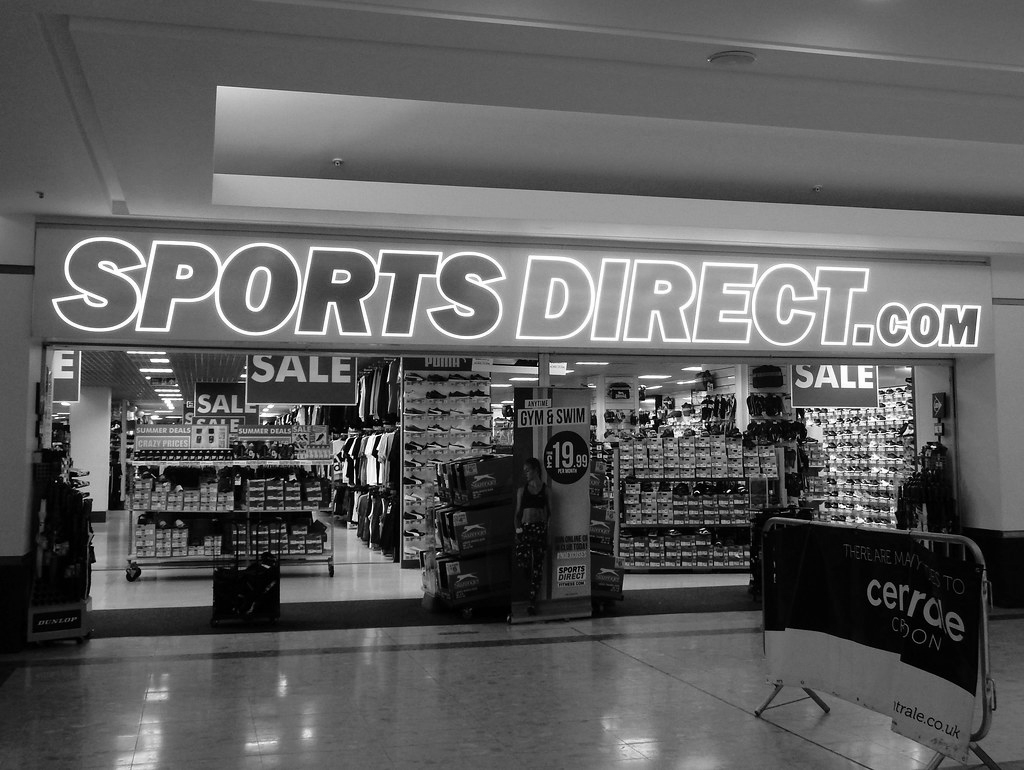 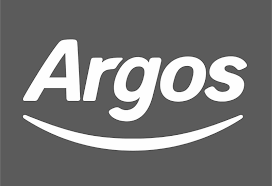 [Speaker Notes: Does the student recognise any of the images below? Could they suggest another example of a ‘retail’ outlet?]
Job families
Over the next 3 slides you will see 6 different pictures of businesses. 
3 pictures on each slide belong to one job family and 3 from a different family.

Can you identify which pictures go together?

Do you know the name of the job family?
‹#›
[Speaker Notes: In the slides there will be overlap with some jobs having similarities but belonging to different job families. It is important to discuss this and whether this forms the ‘main part’ of the job.]
Job families
Which pictures go together to make a job family?
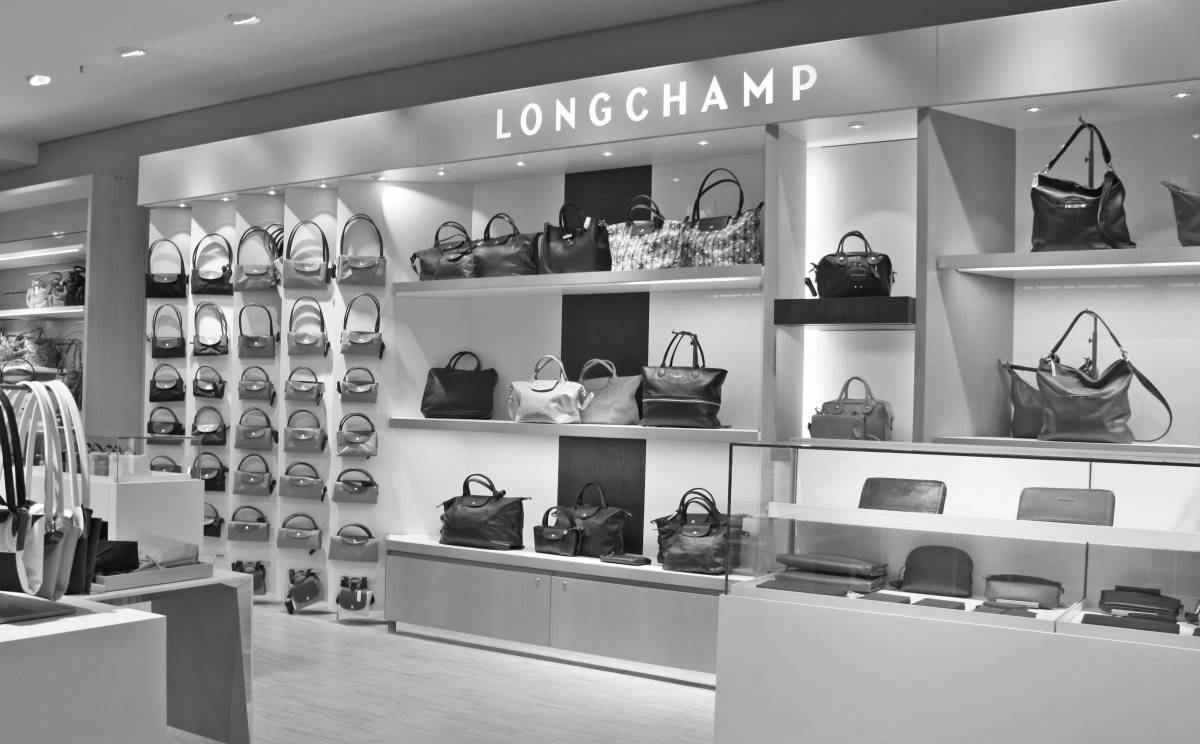 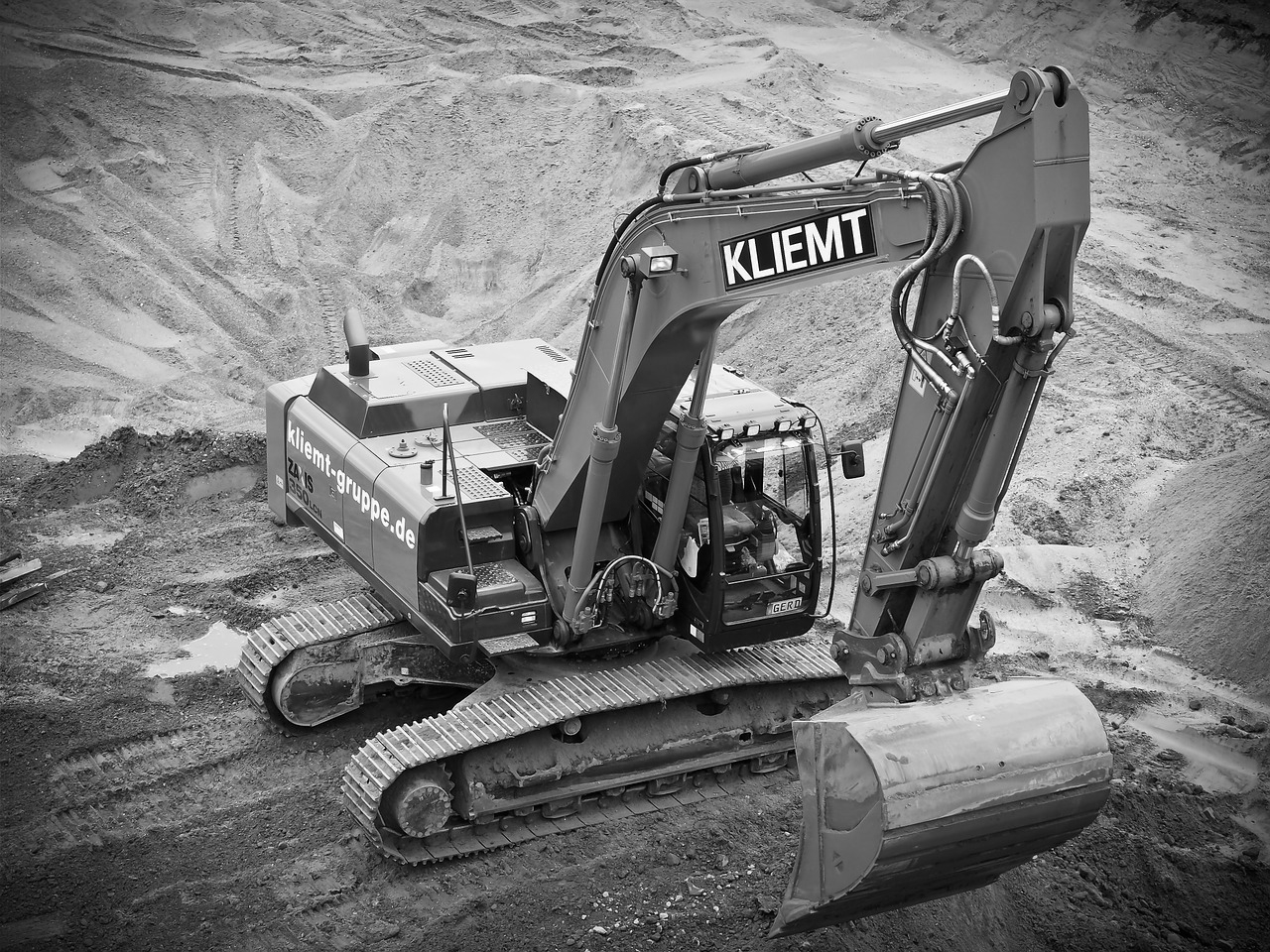 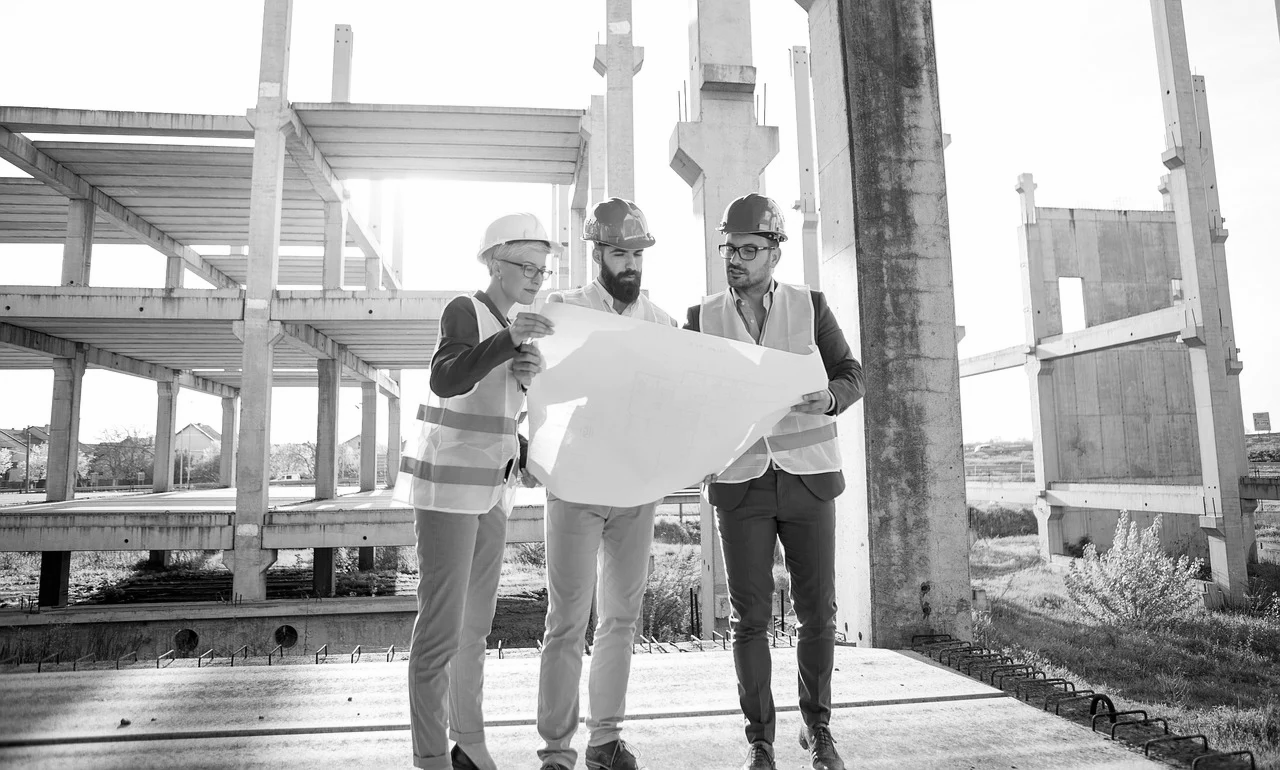 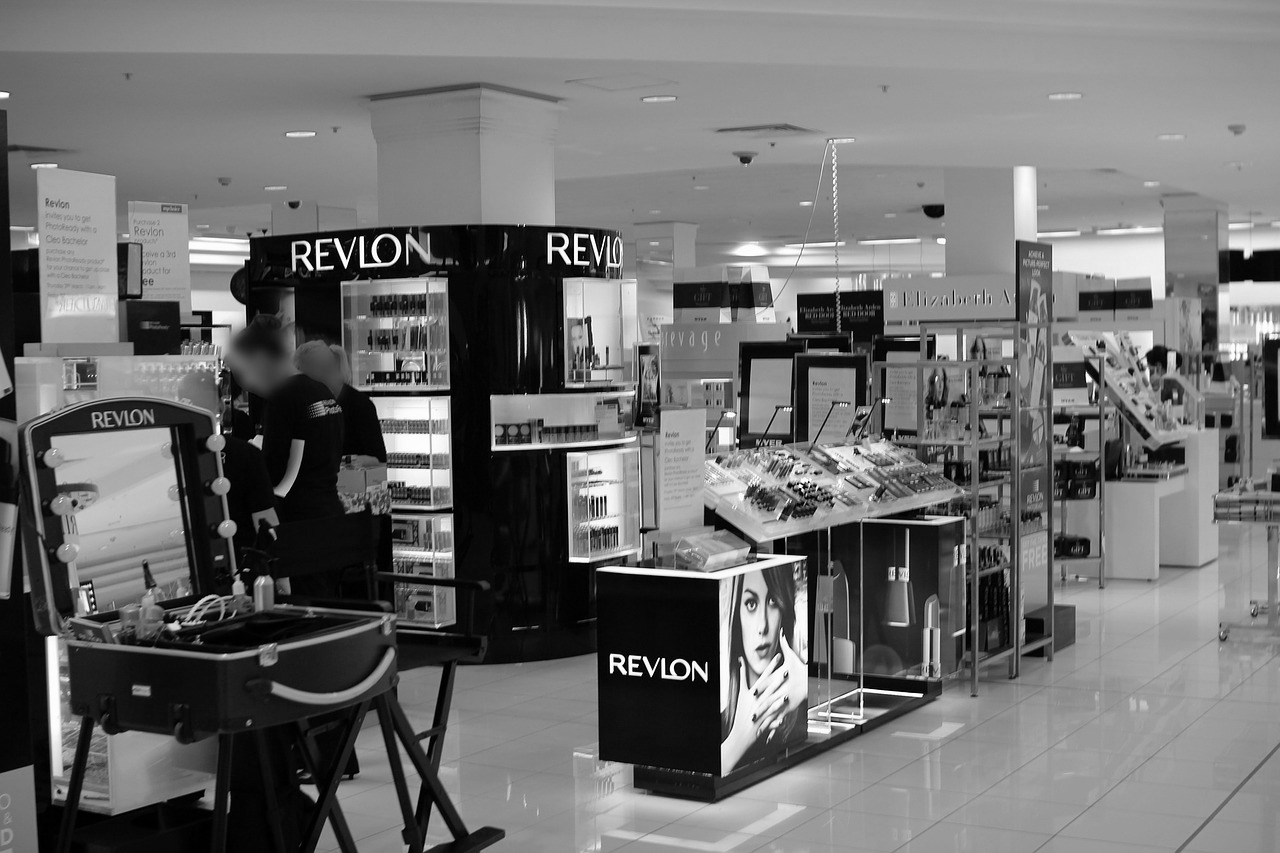 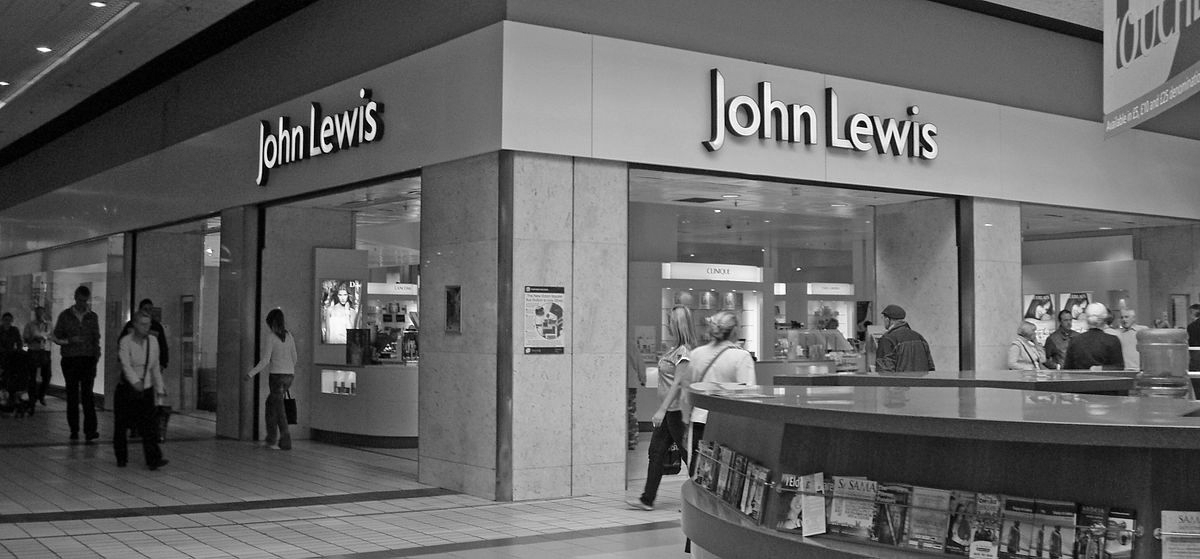 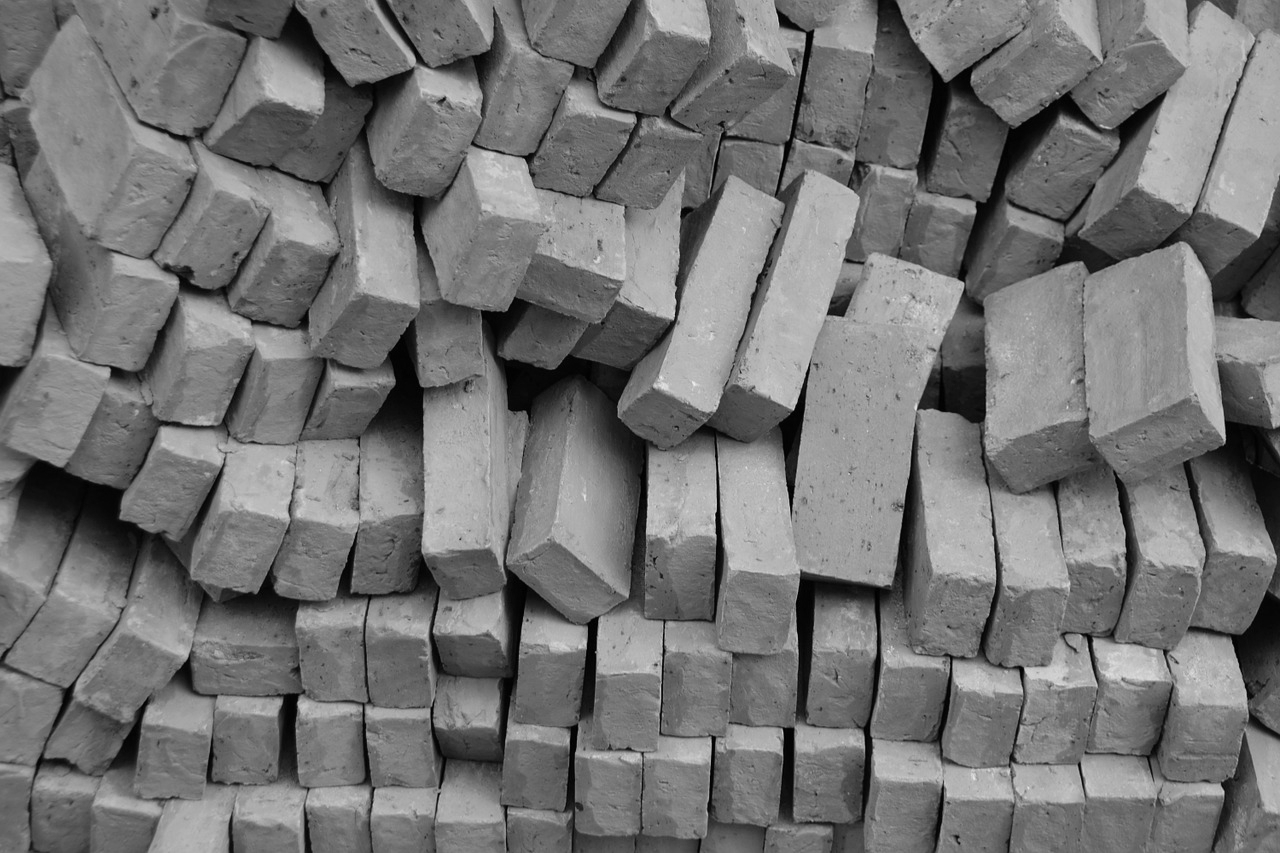 ‹#›
[Speaker Notes: Talk through each picture in turn. What is happening in the image? If they can spot the familiarity can they suggest a title for the job family for example ‘building’.]
Job families
Which pictures go together to make a job family?
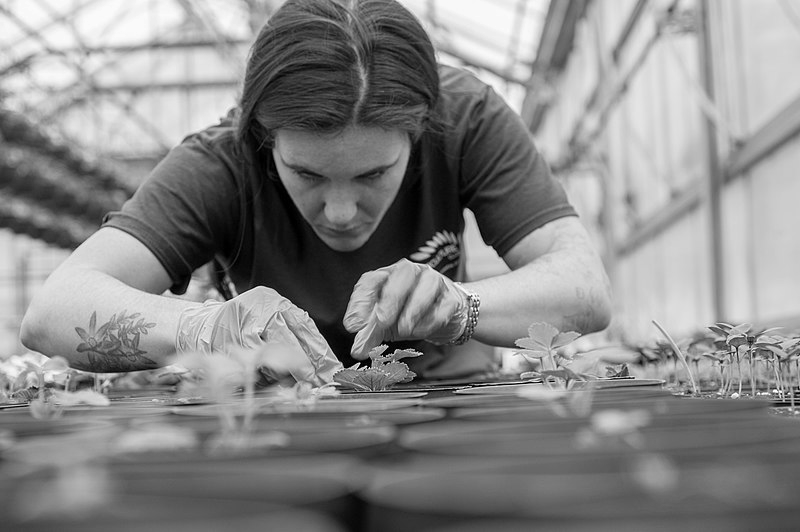 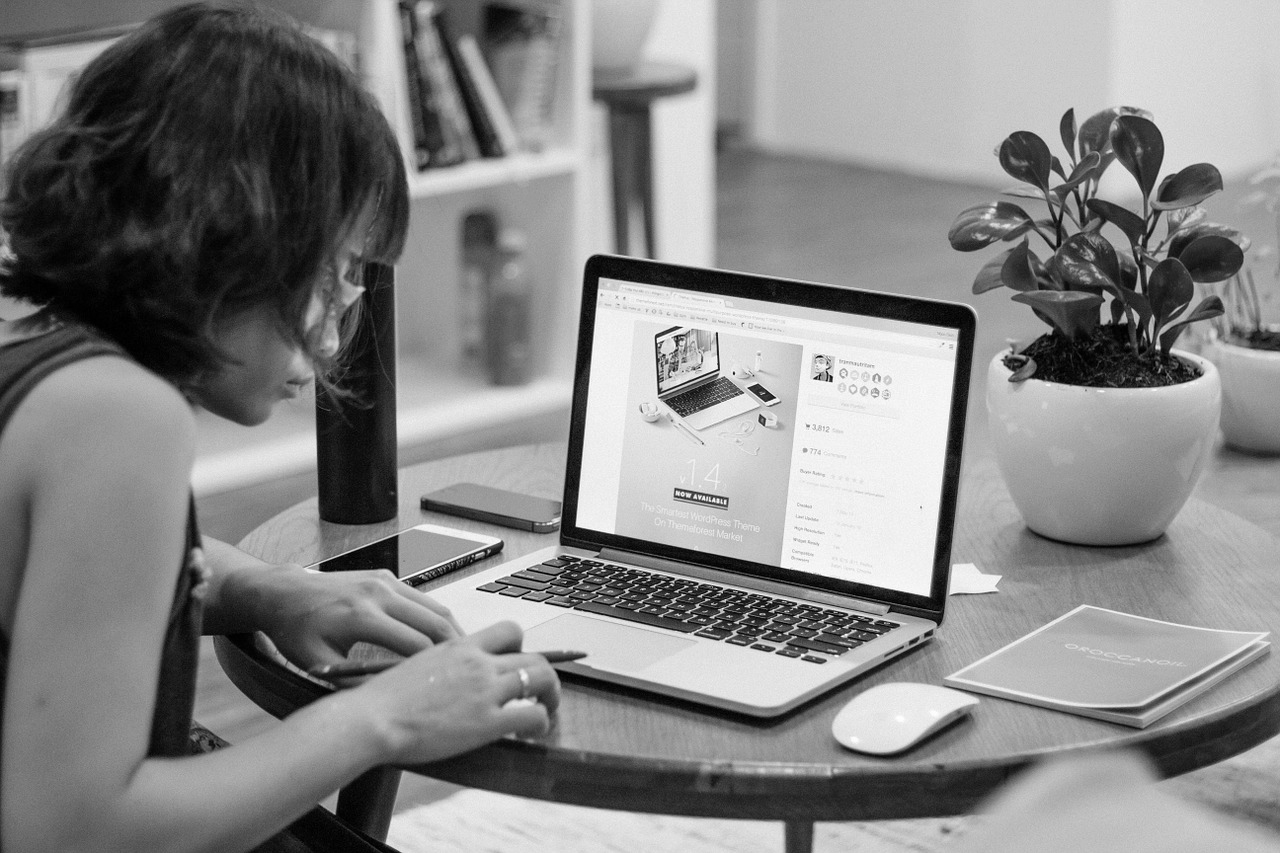 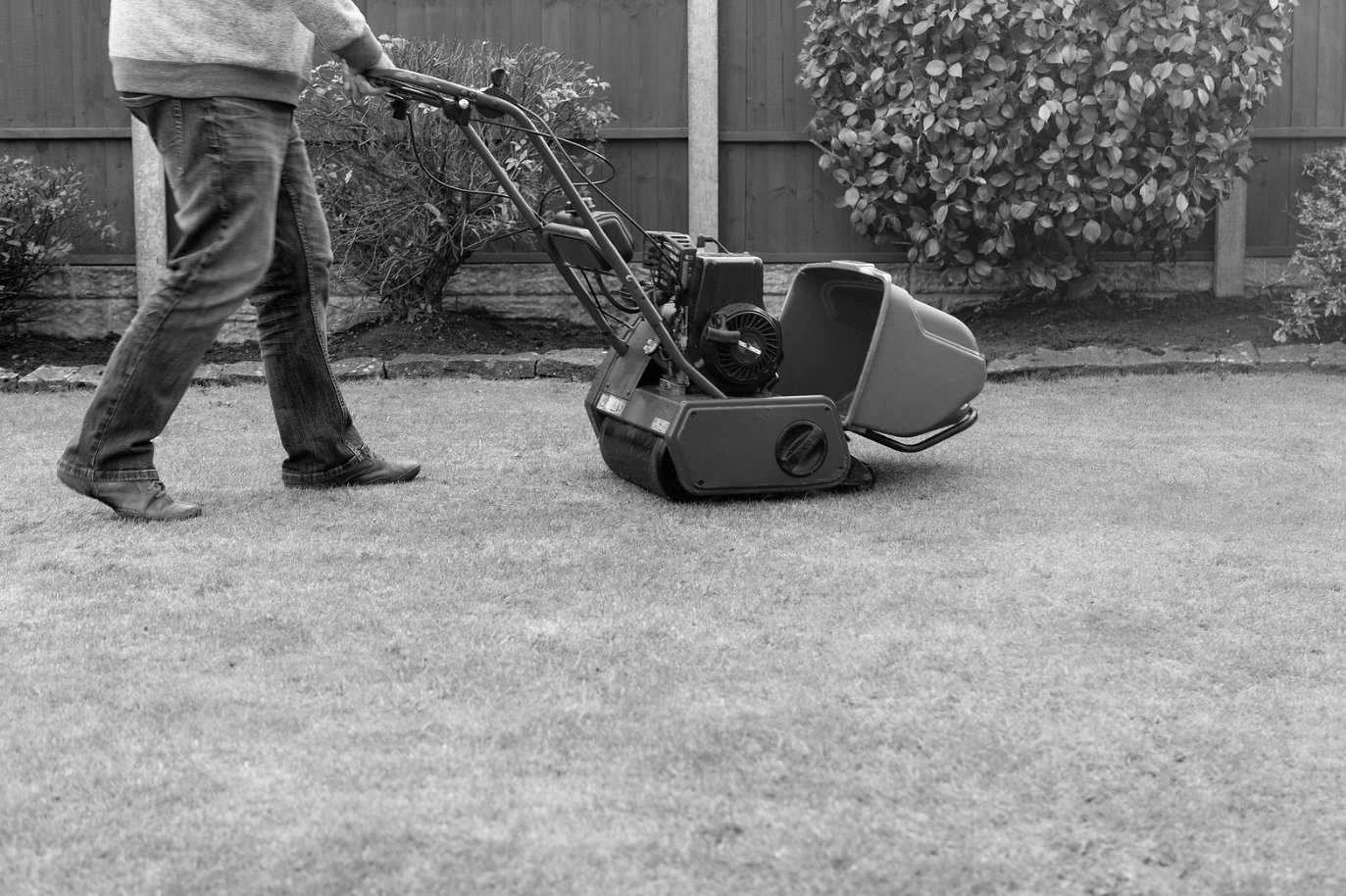 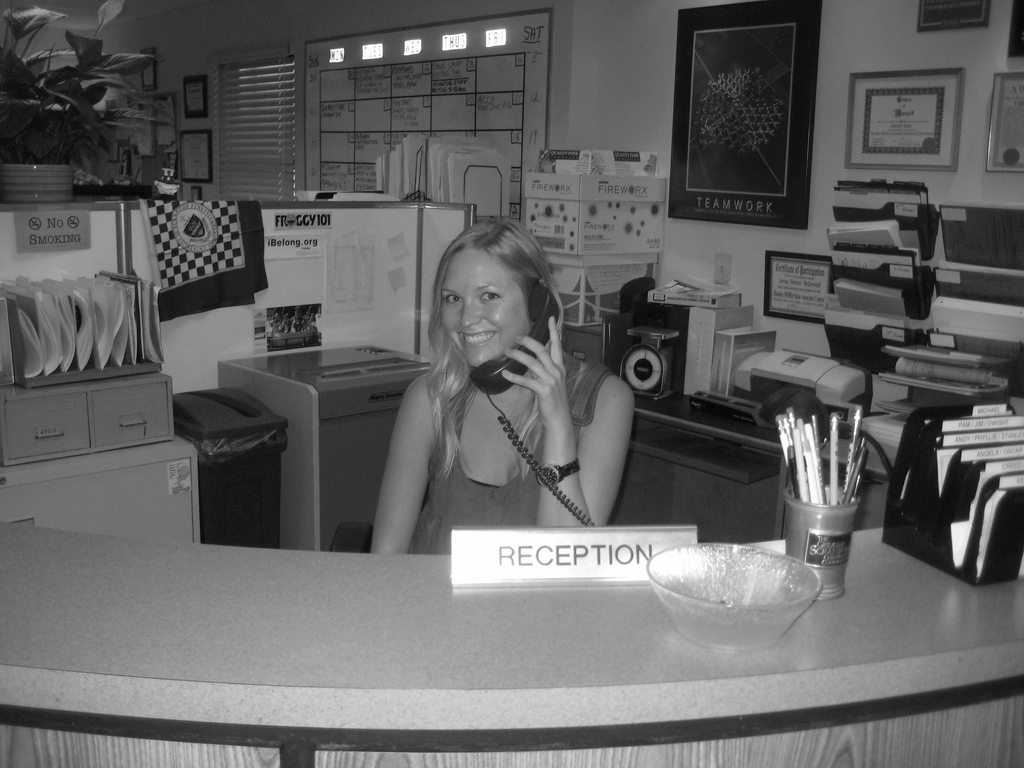 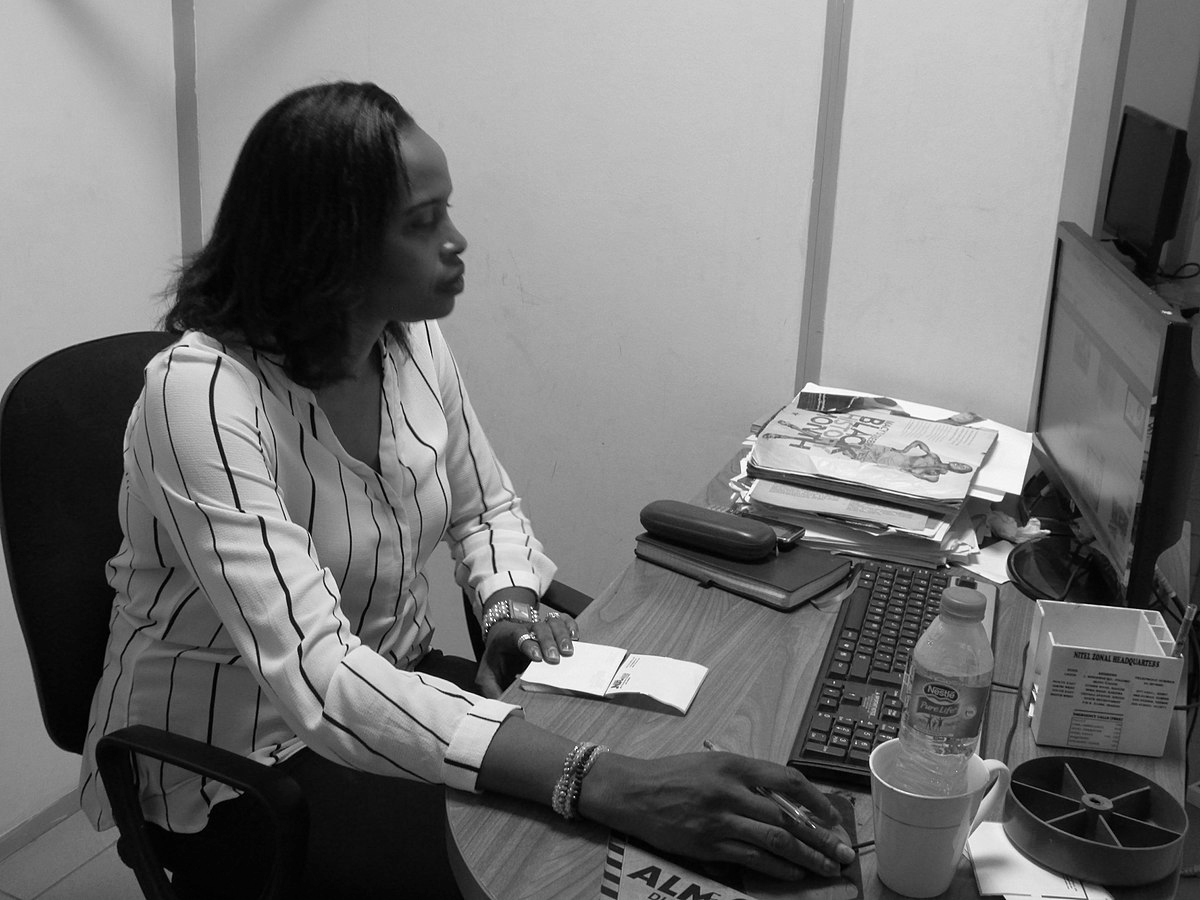 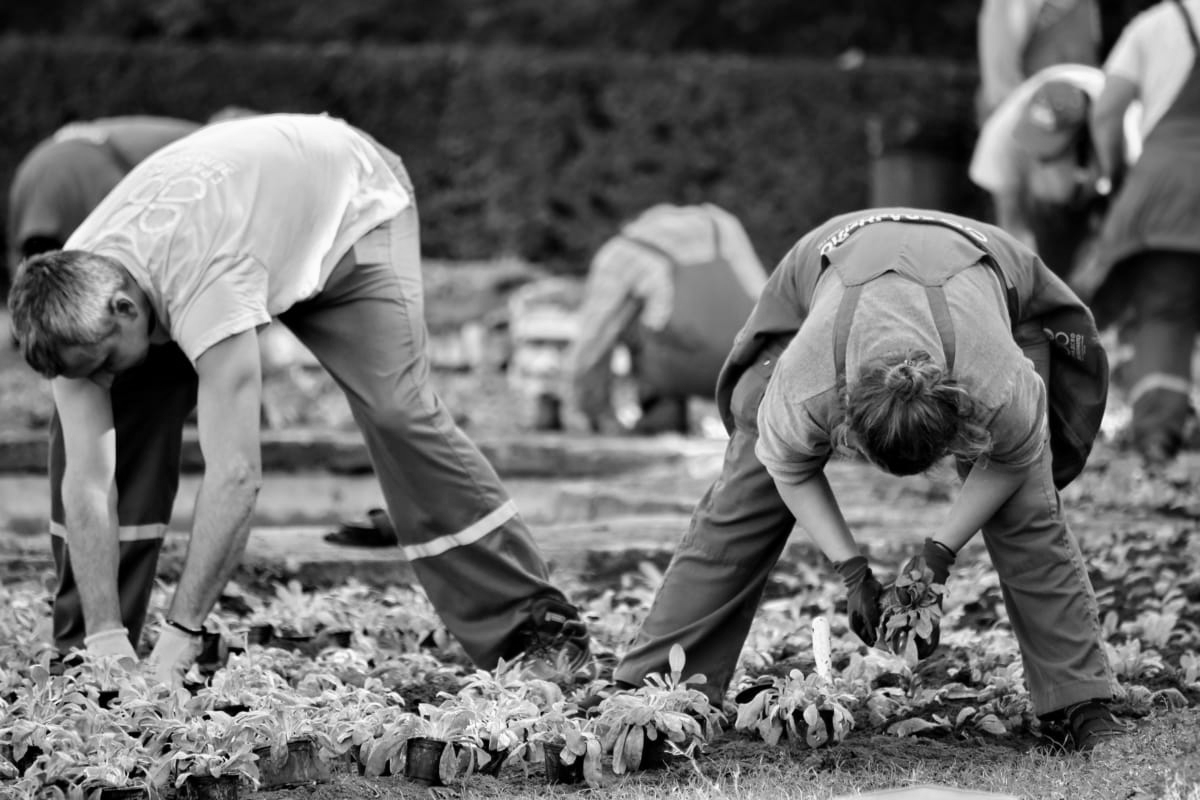 ‹#›
[Speaker Notes: Talk through each picture in turn. What is happening in the image? If they can spot the familiarity can they suggest a title for the job family for example ‘building’.]
Job families
Which pictures go together to make a job family?
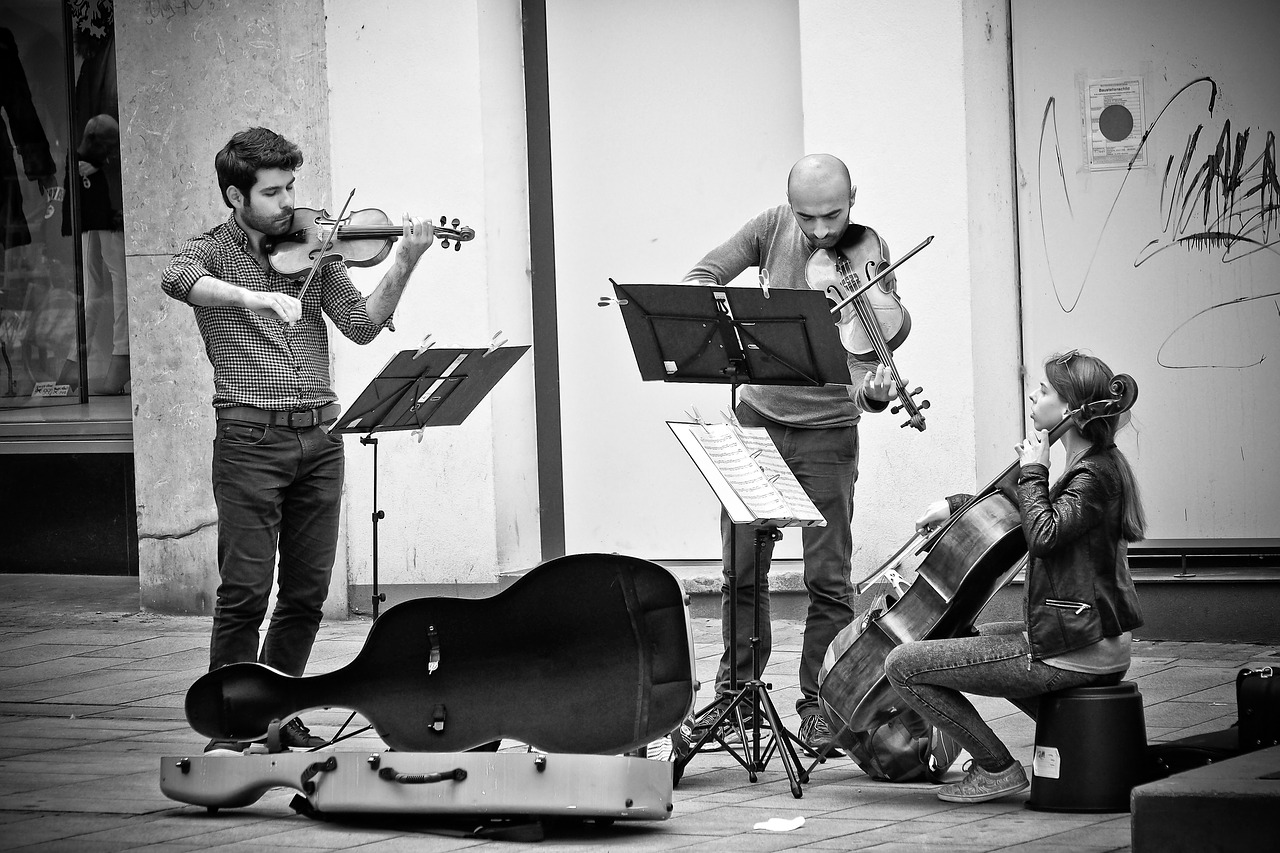 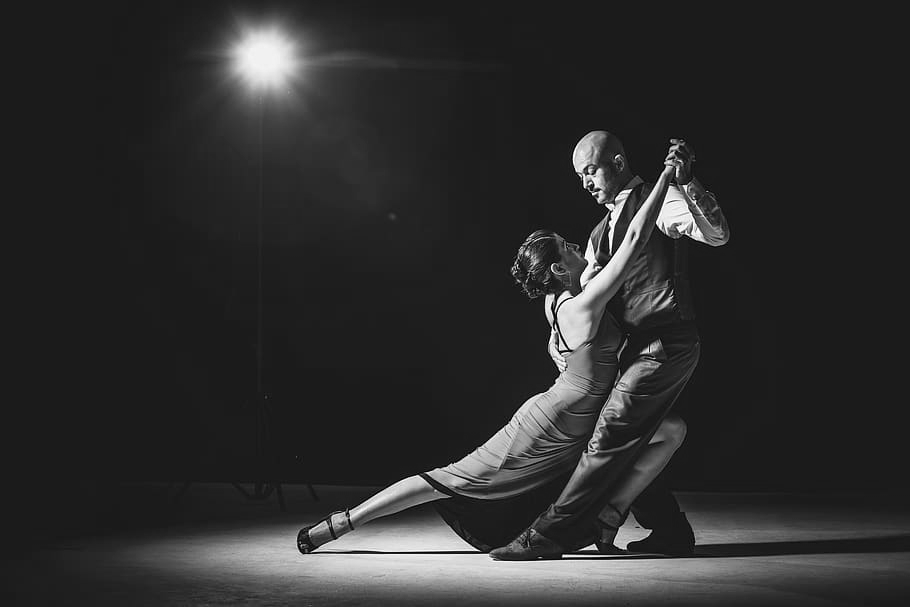 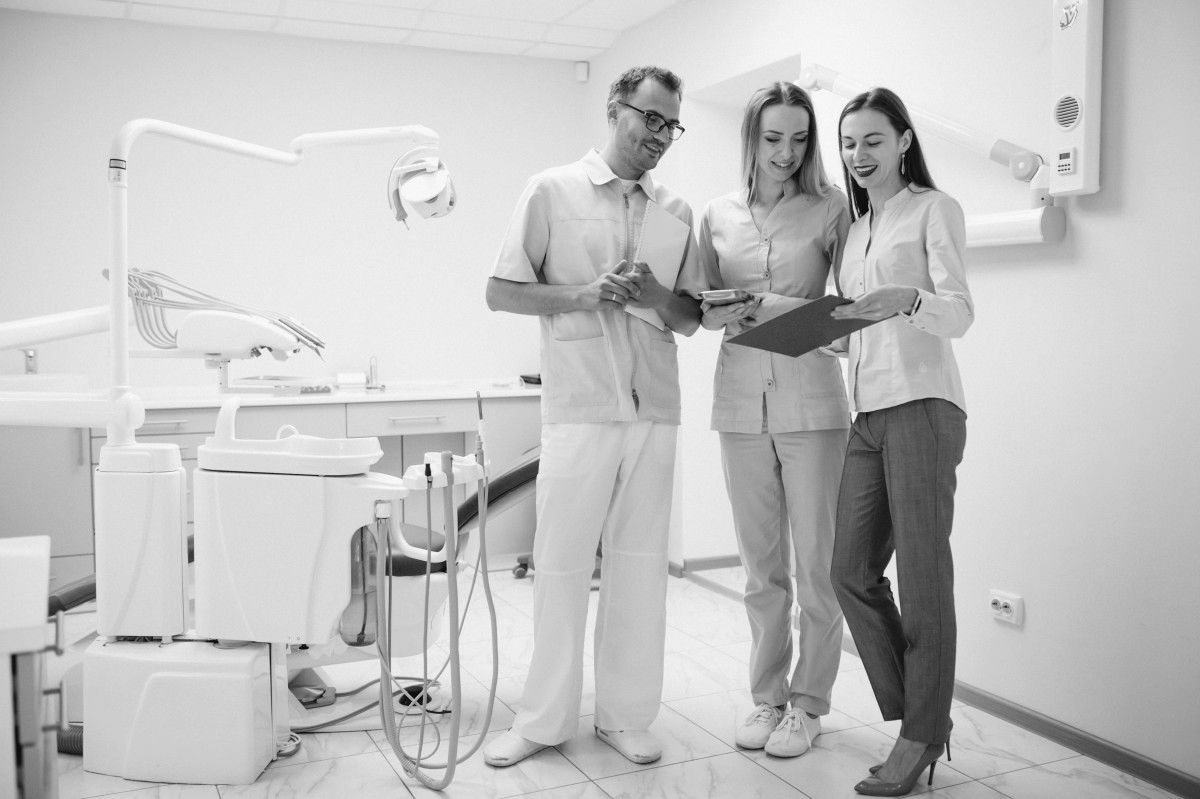 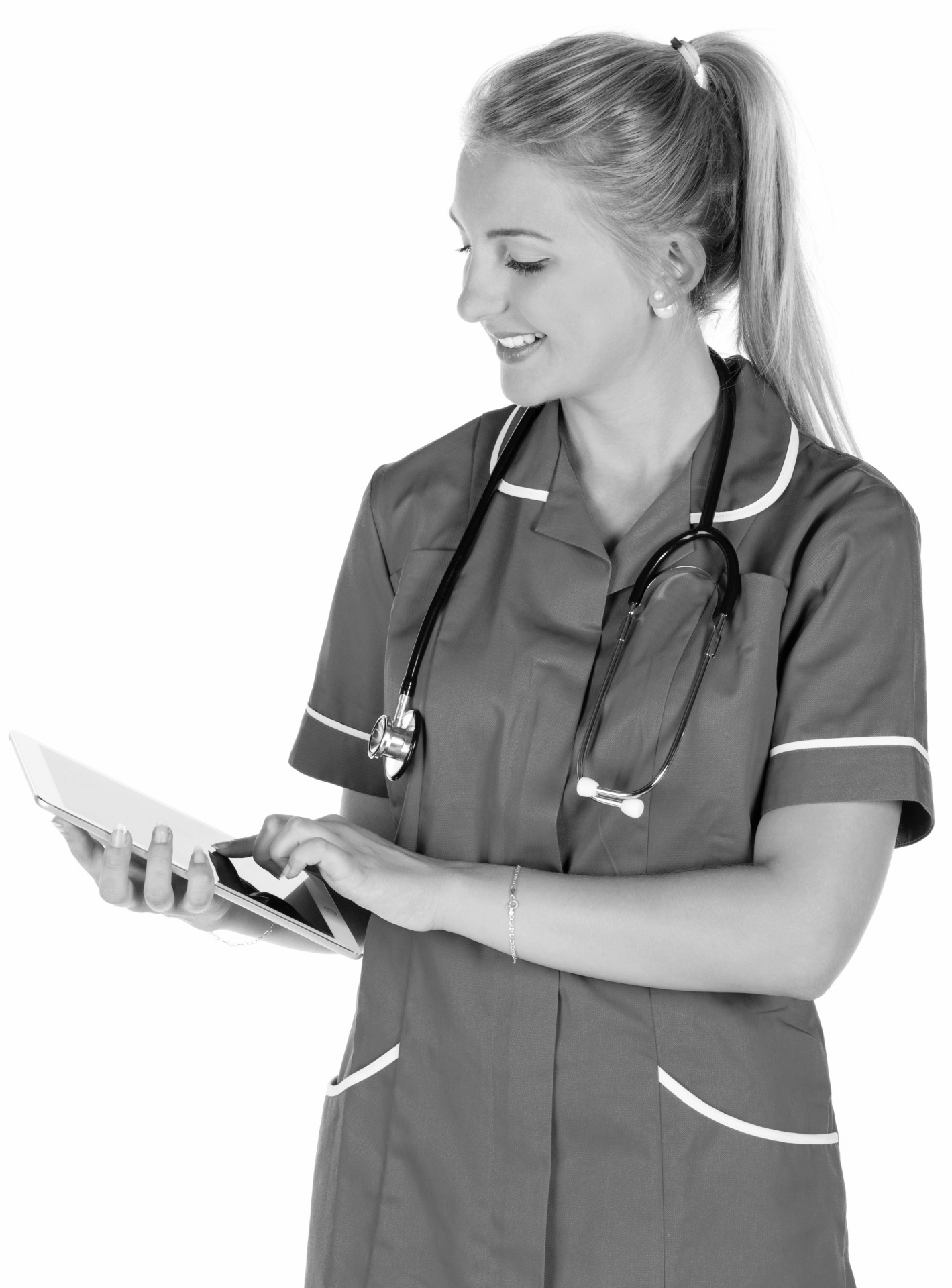 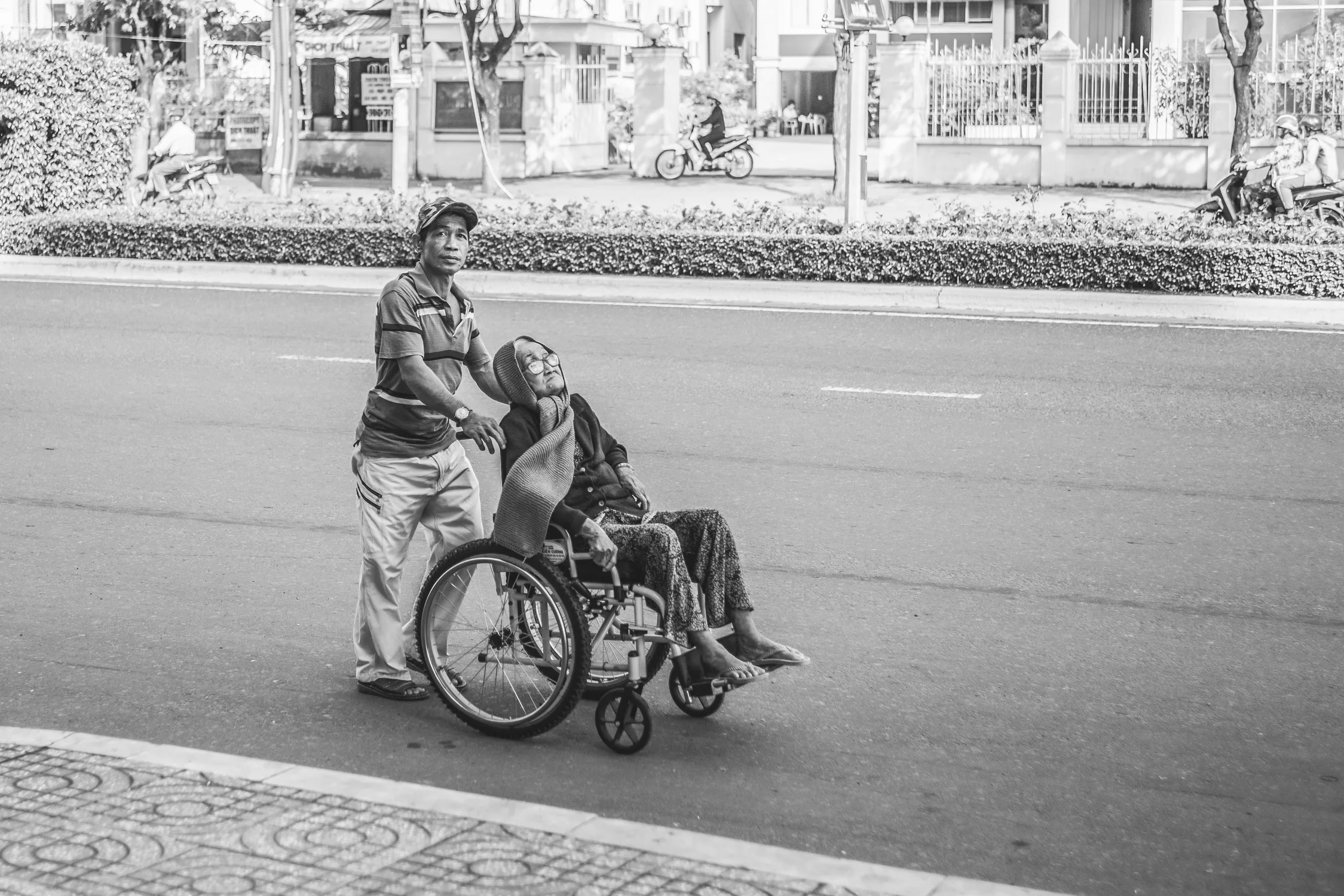 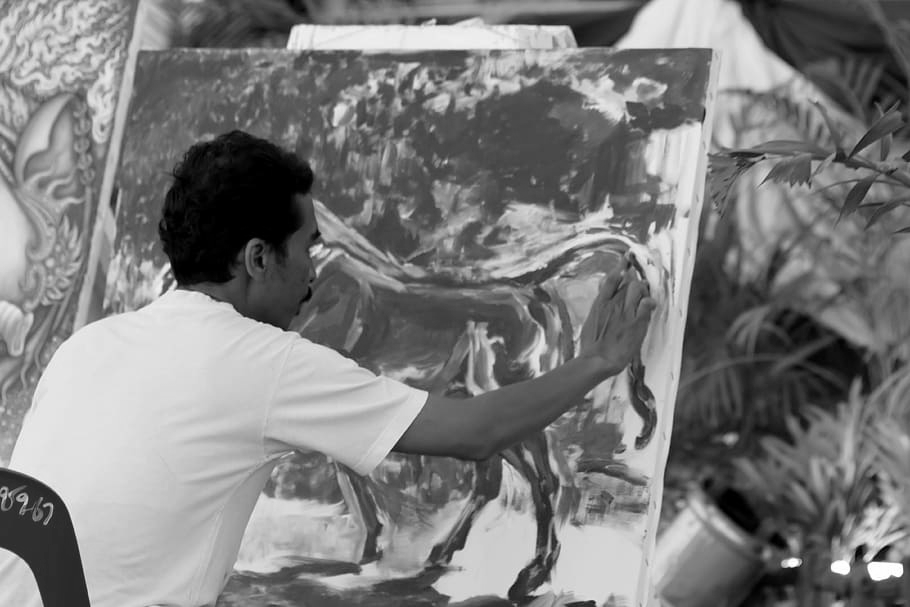 ‹#›
[Speaker Notes: Talk through each picture in turn. What is happening in the image? If they can spot the familiarity can they suggest a title for the job family for example ‘building’.]
Job families
How did you do? Check your answers on the following slides.
‹#›
Construction
Job Families
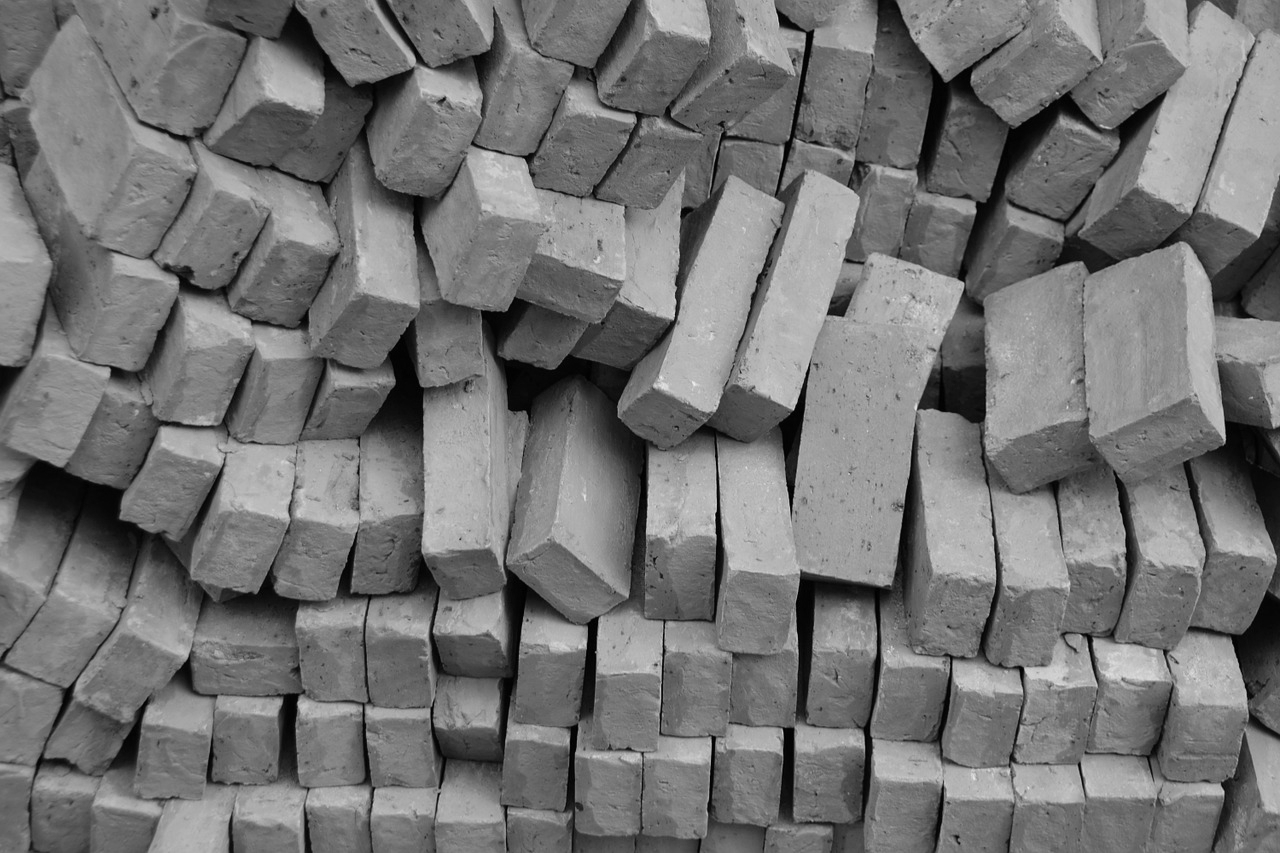 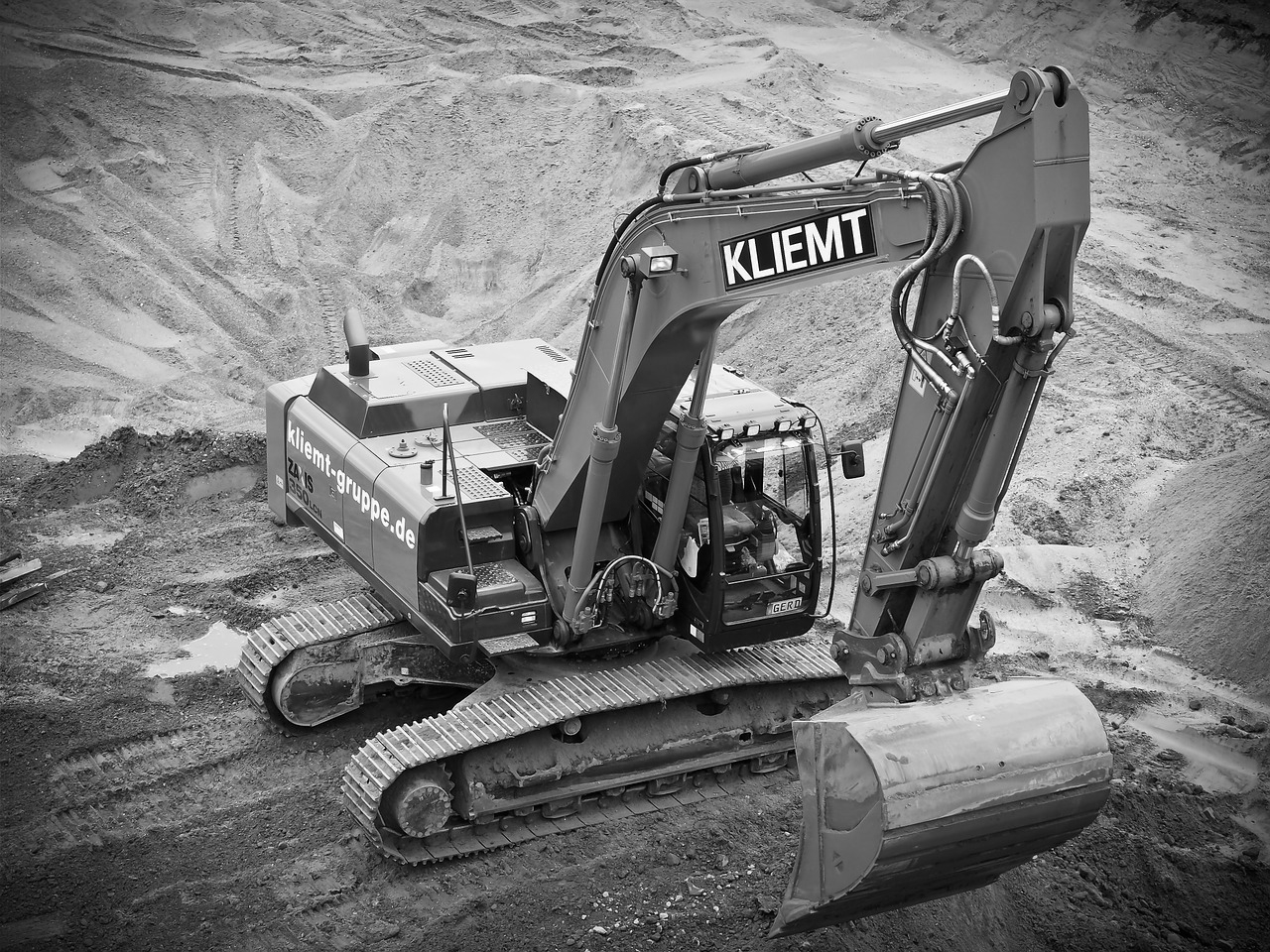 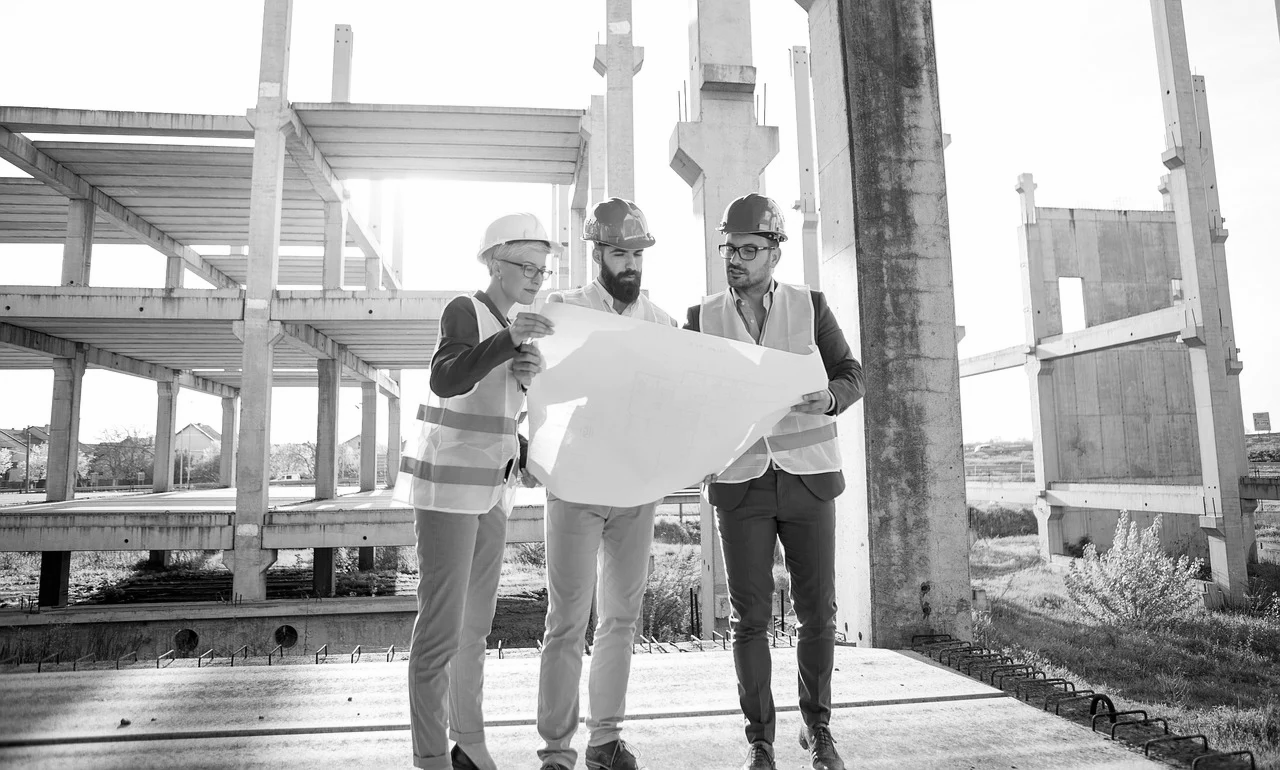 ‹#›
[Speaker Notes: Did they spot the job family? Were there any that surprised them as going together. See if the job family names match up to the ones you had.]
Retail
Job Families
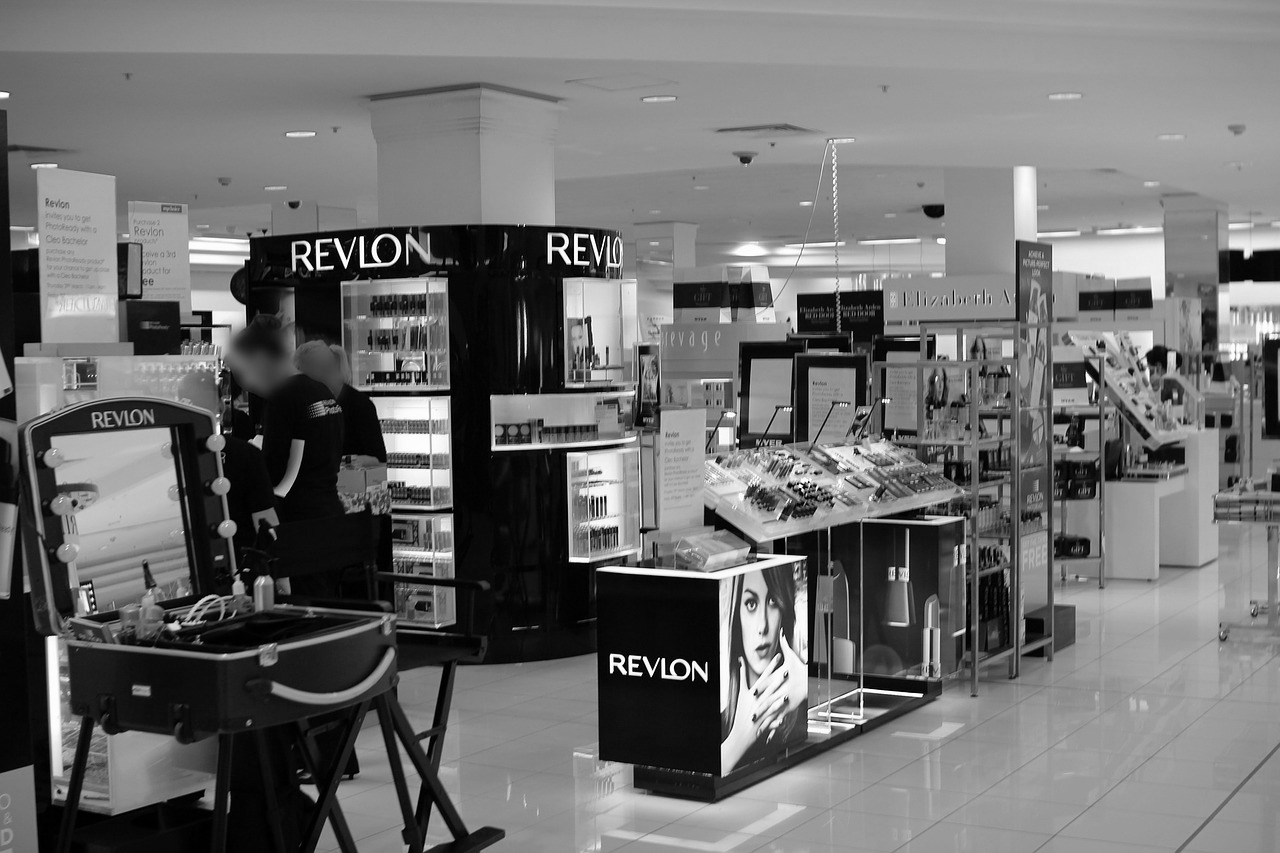 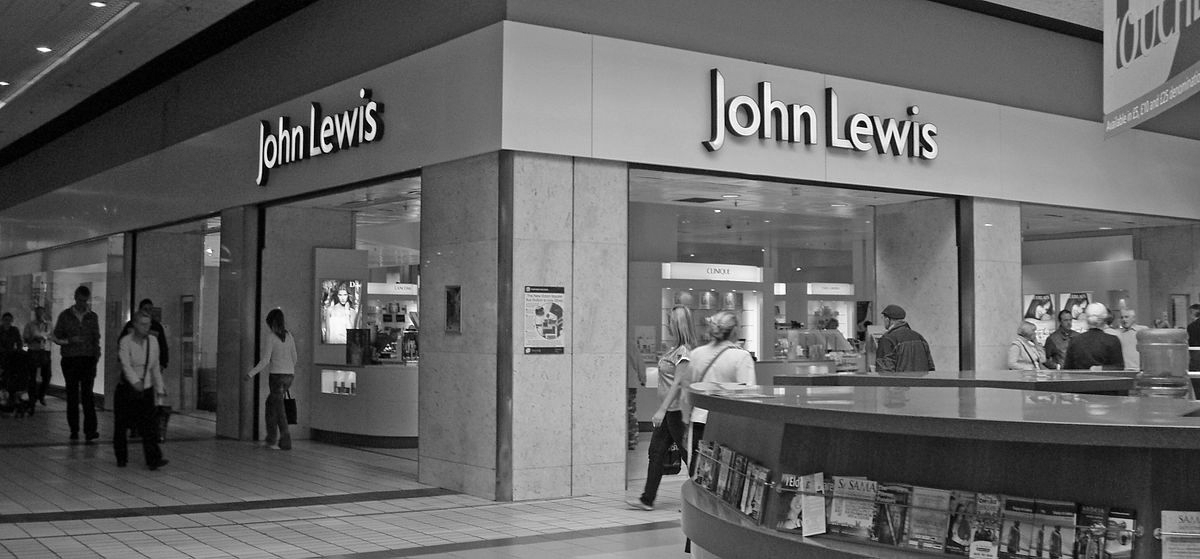 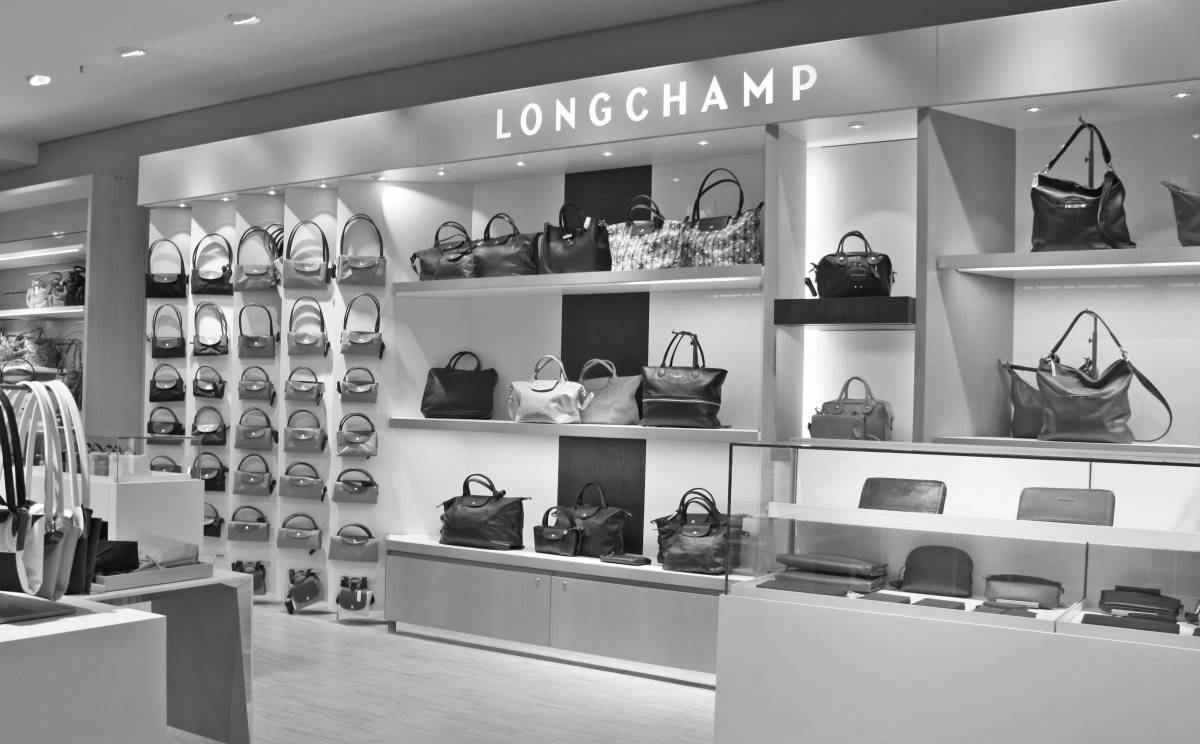 ‹#›
[Speaker Notes: Did they spot the job family? Were there any that surprised them as going together. See if the job family names match up to the ones you had.]
Administration
Job Families
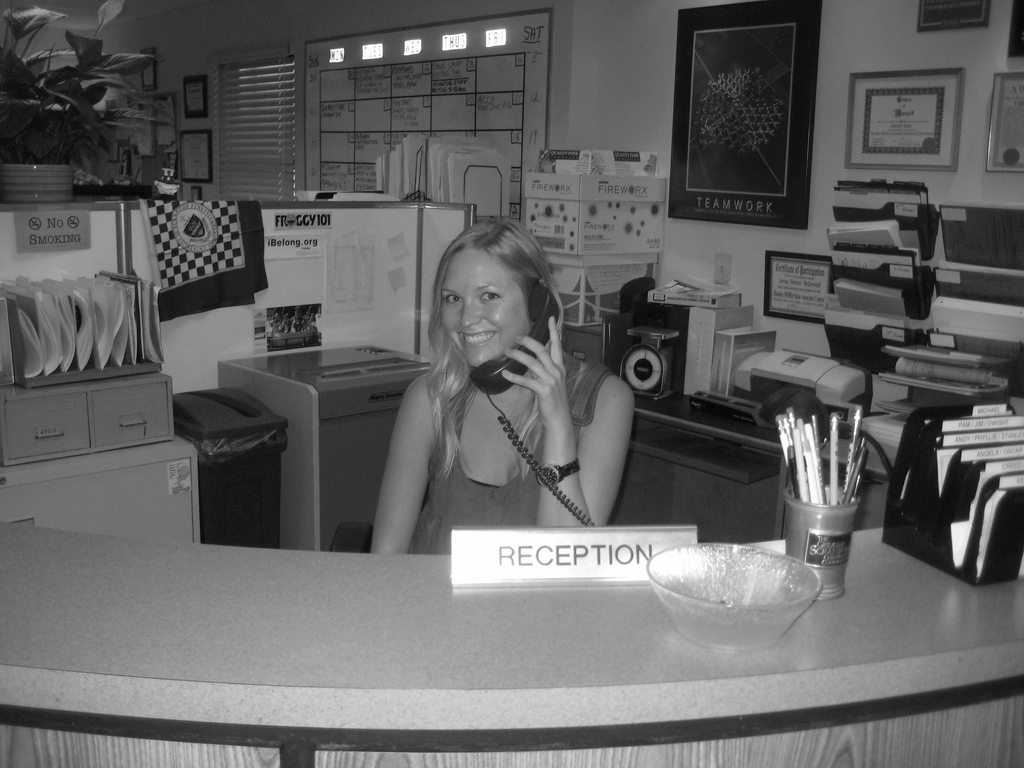 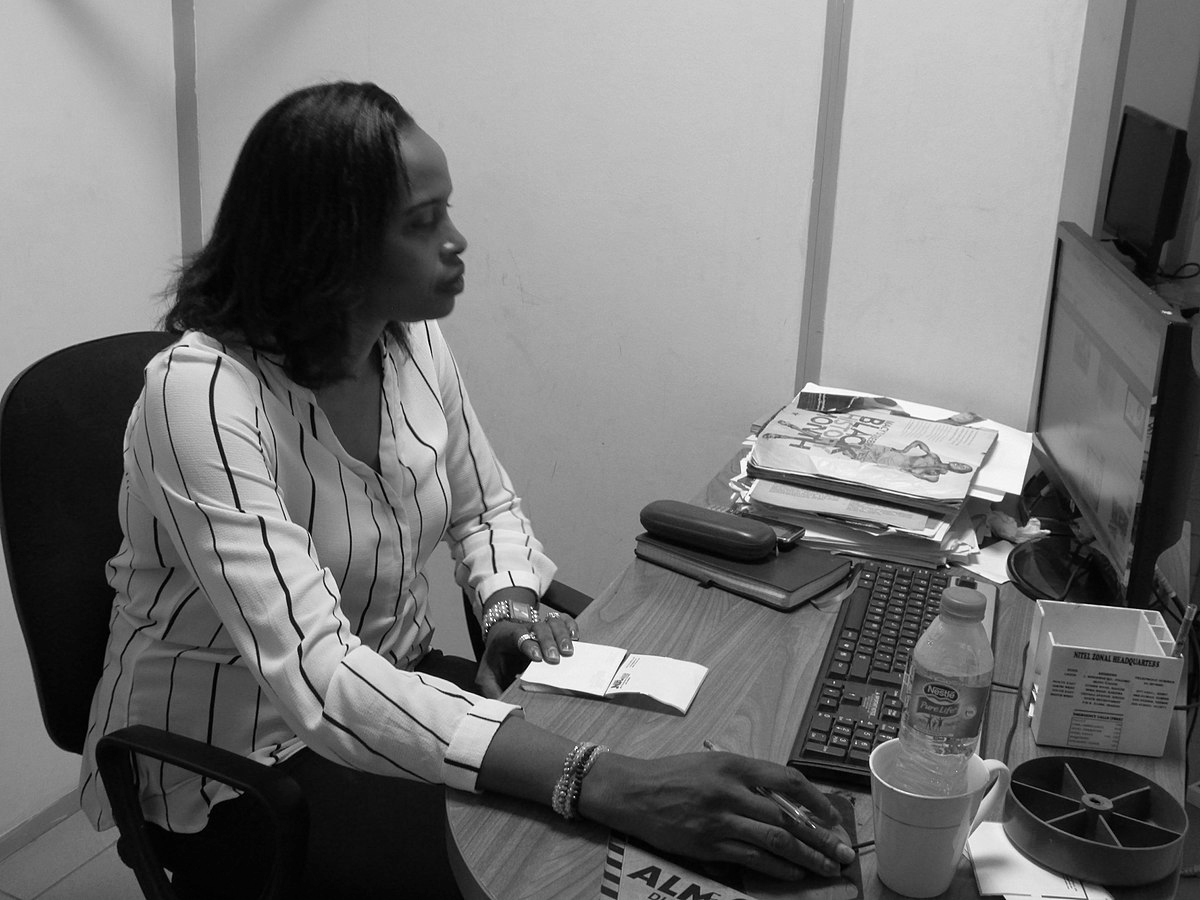 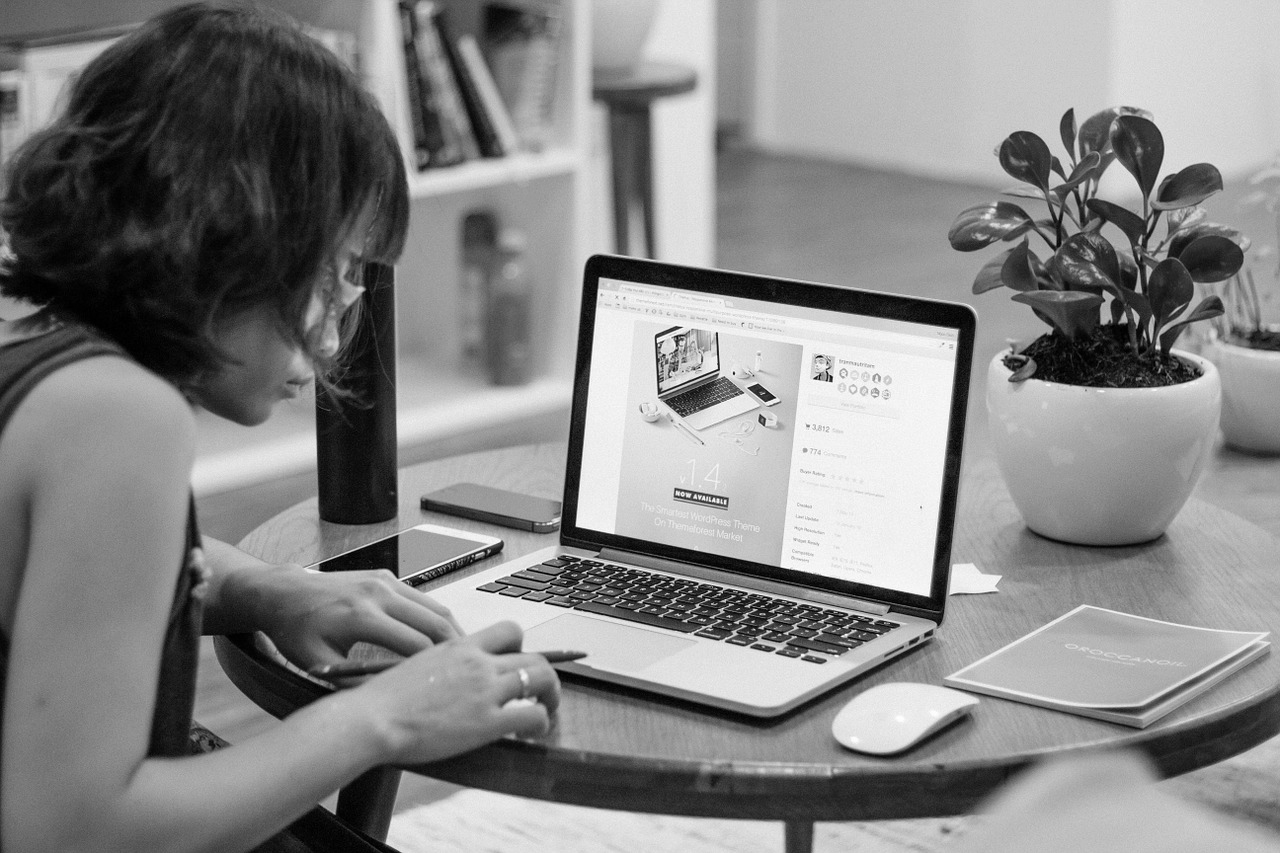 ‹#›
[Speaker Notes: Did they spot the job family? Were there any that surprised them as going together. See if the job family names match up to the ones you had.]
Horticulture
Job Families
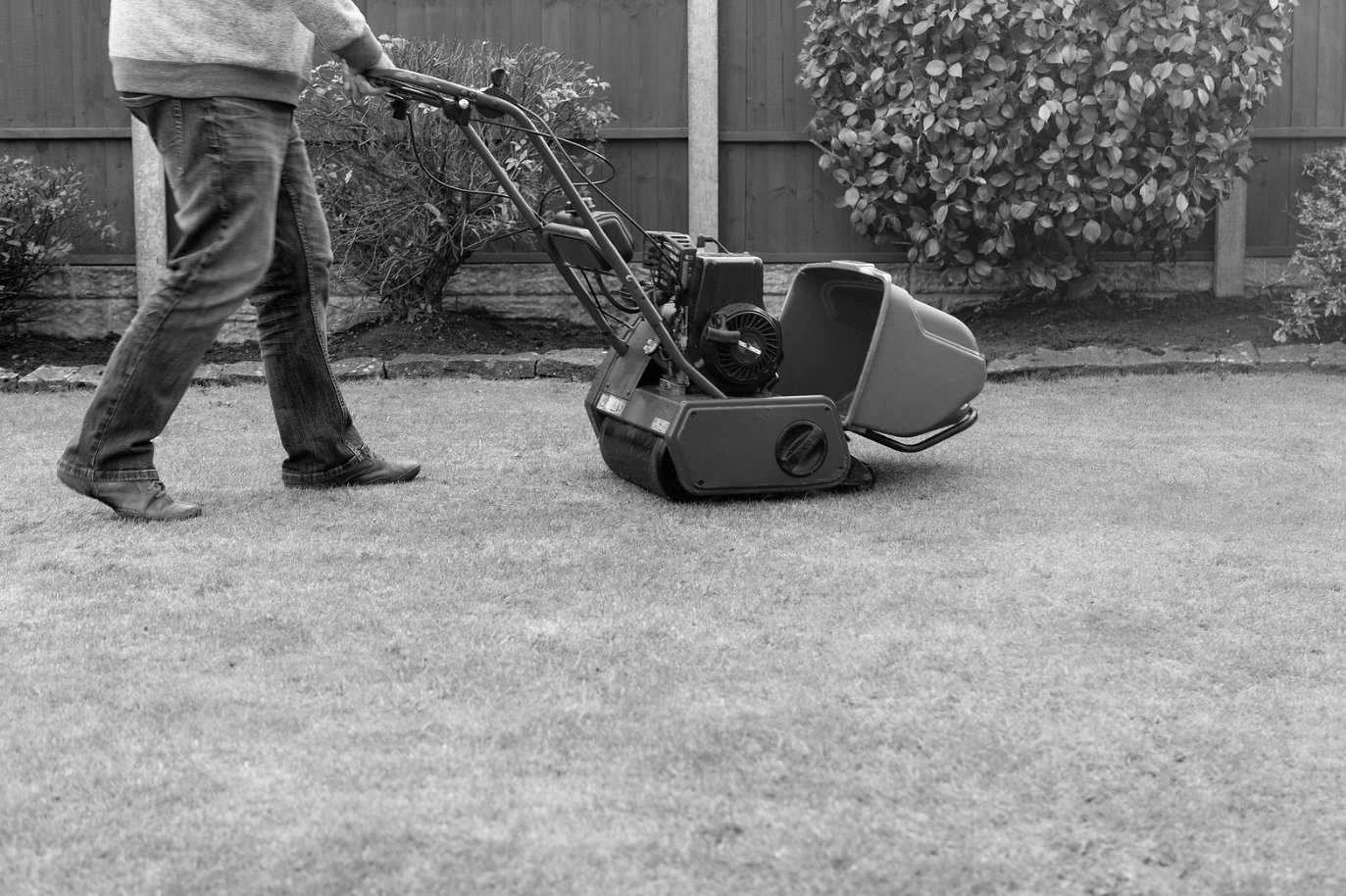 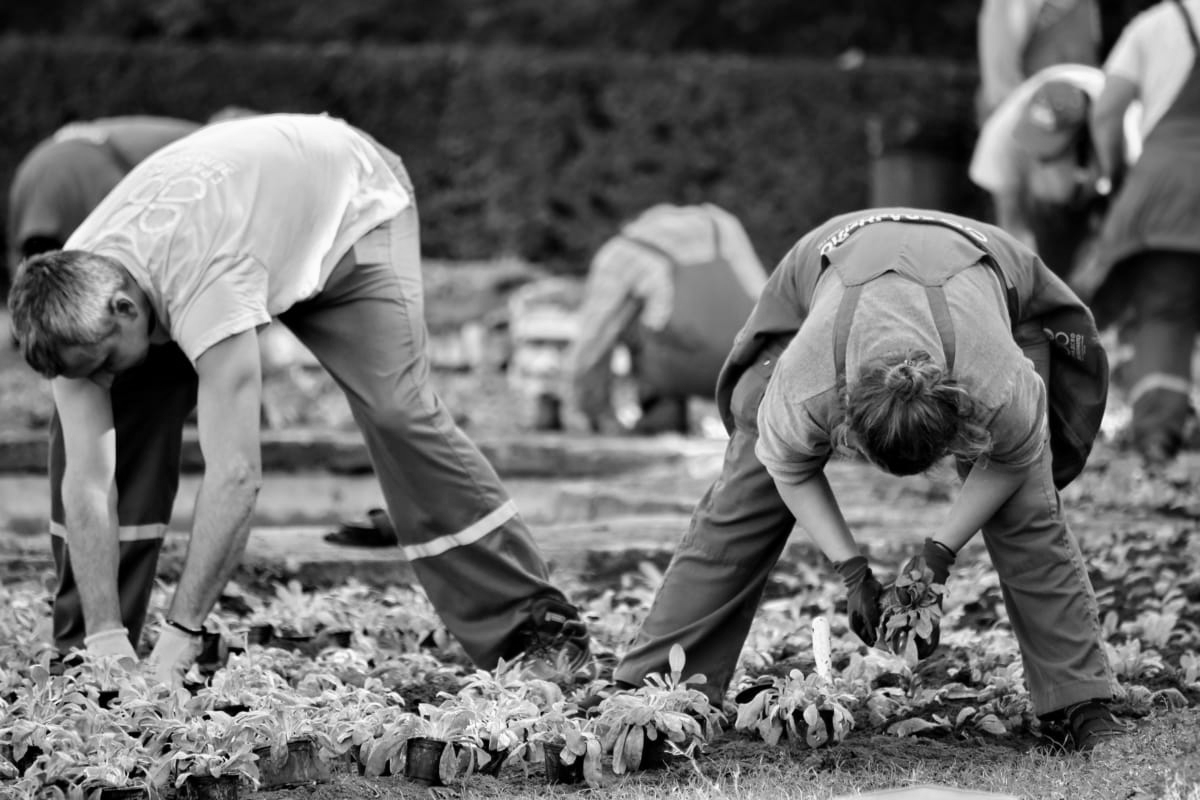 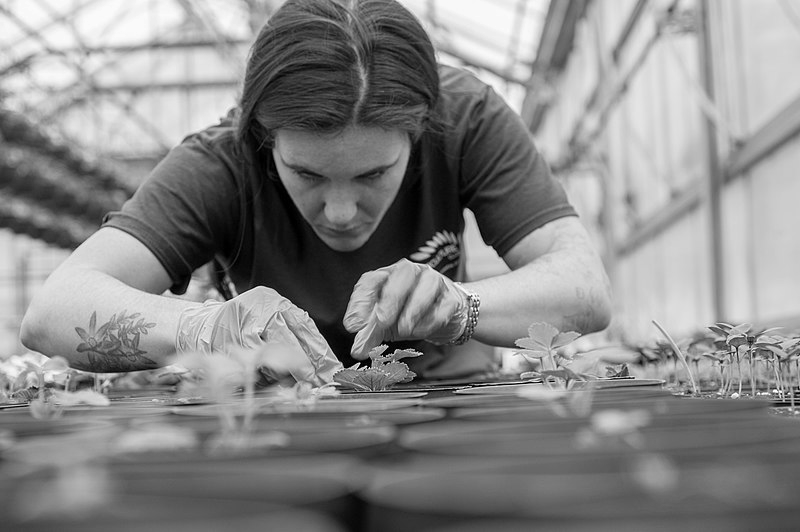 ‹#›
[Speaker Notes: Did they spot the job family? Were there any that surprised them as going together. See if the job family names match up to the ones you had.]
Care
Job Families
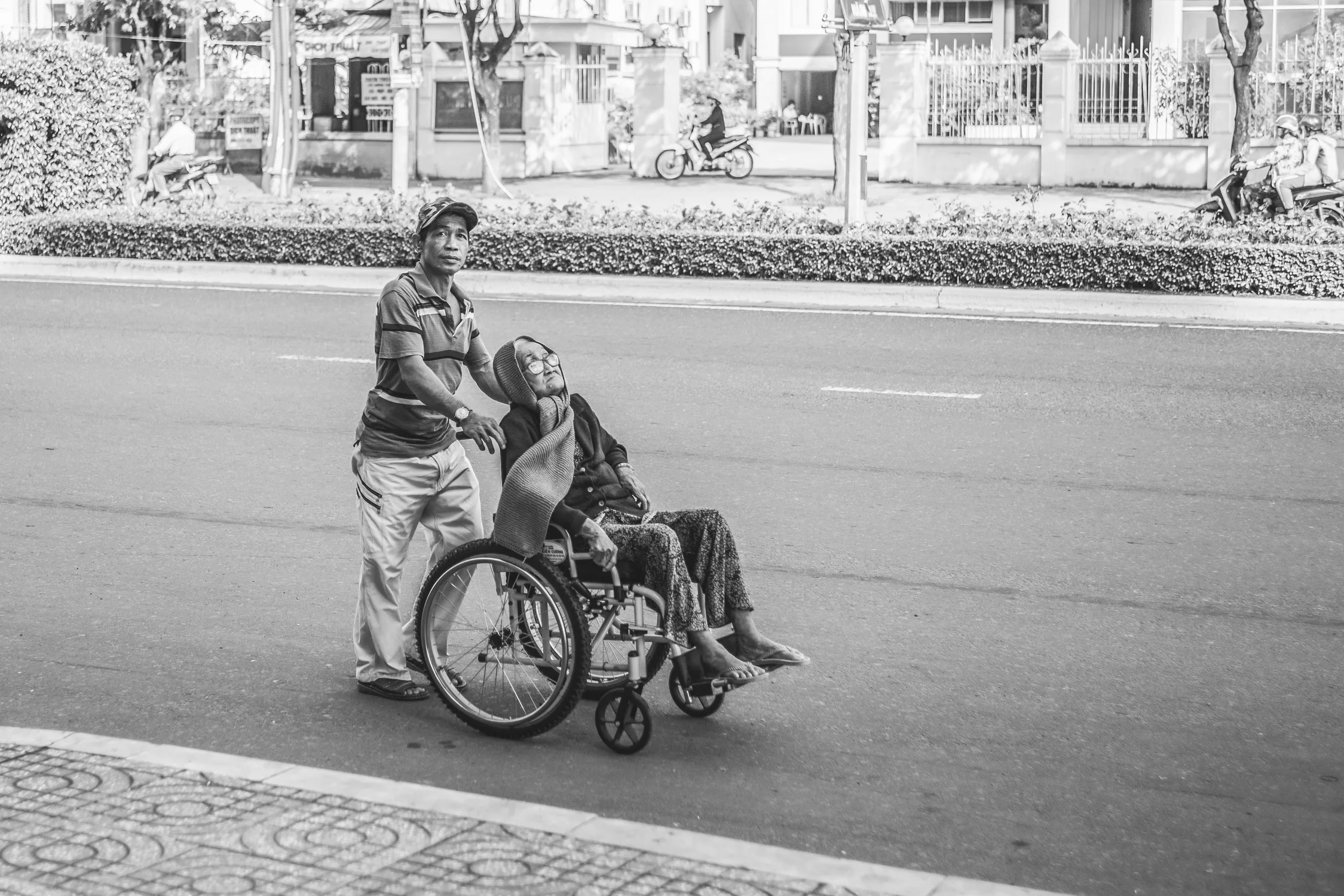 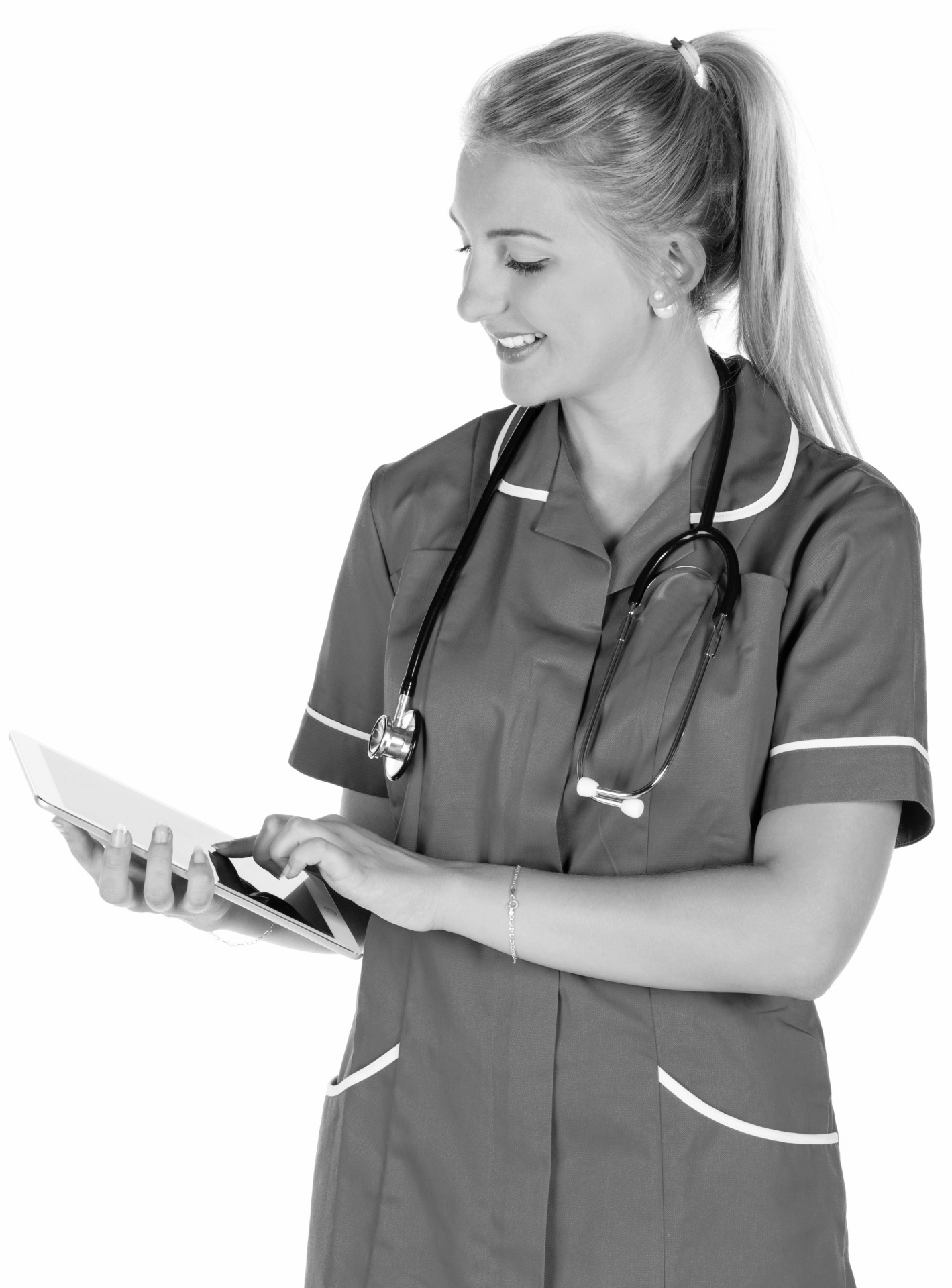 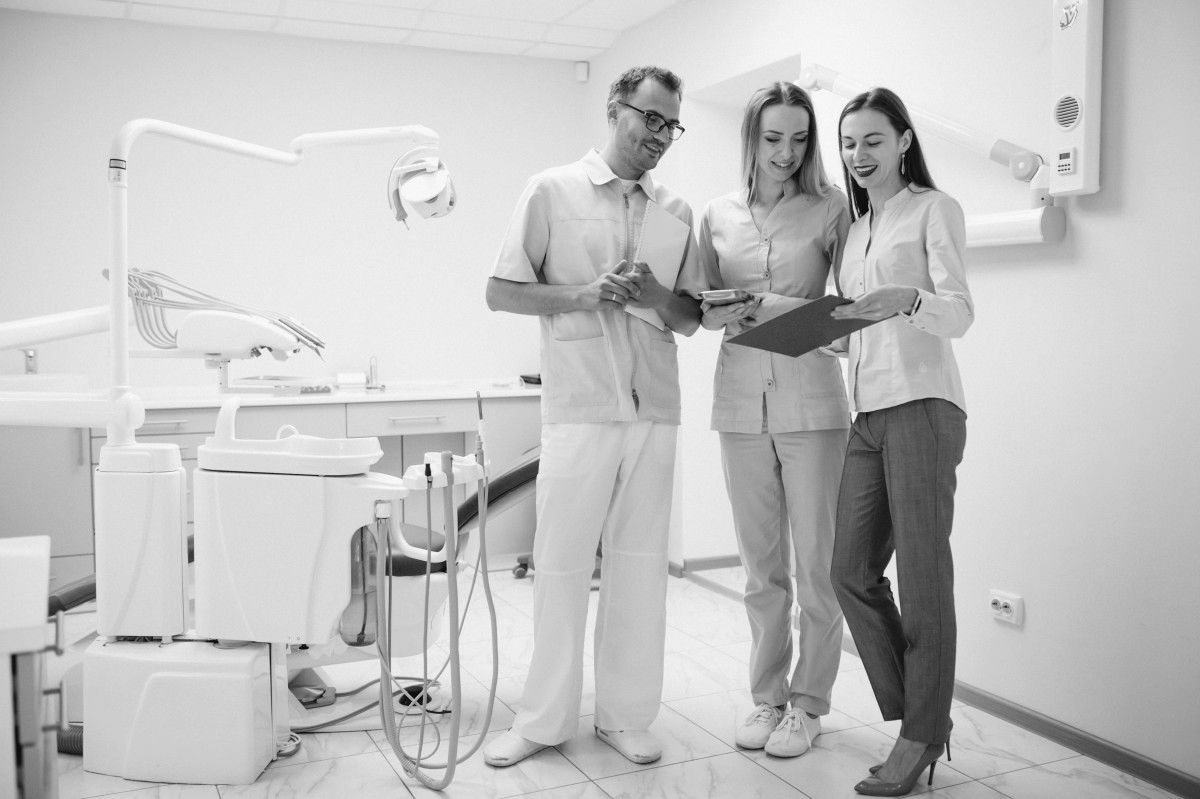 ‹#›
[Speaker Notes: Did they spot the job family? Were there any that surprised them as going together. See if the job family names match up to the ones you had.]
Creative
Job Families
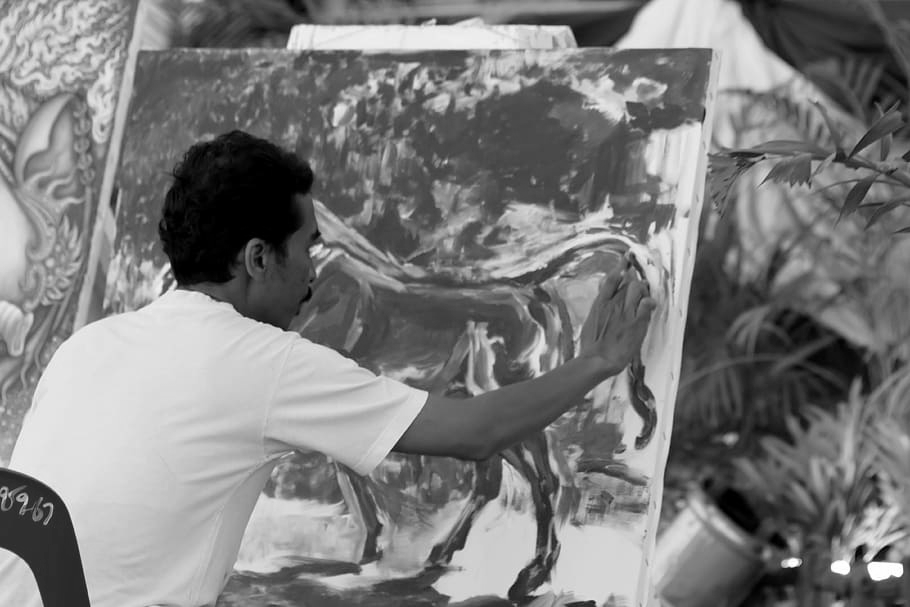 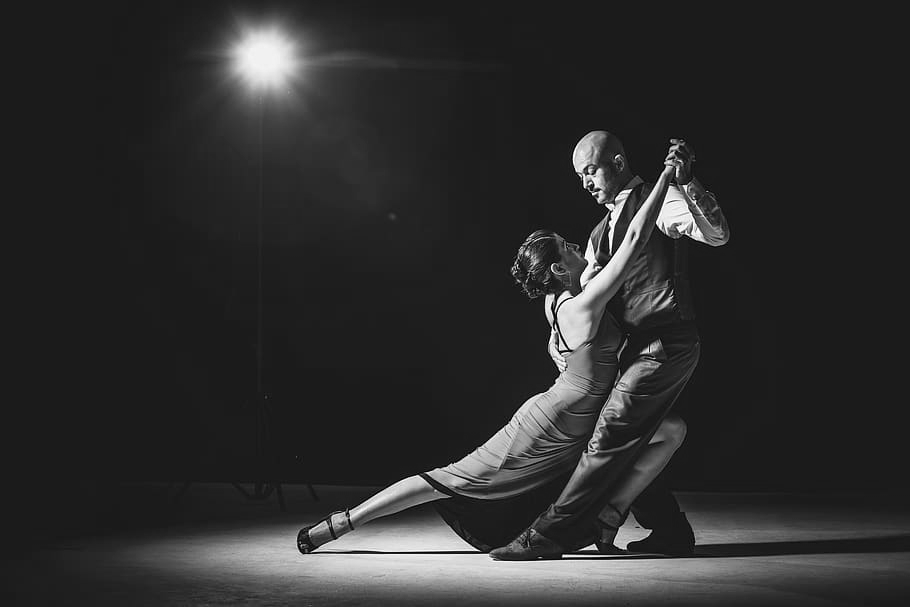 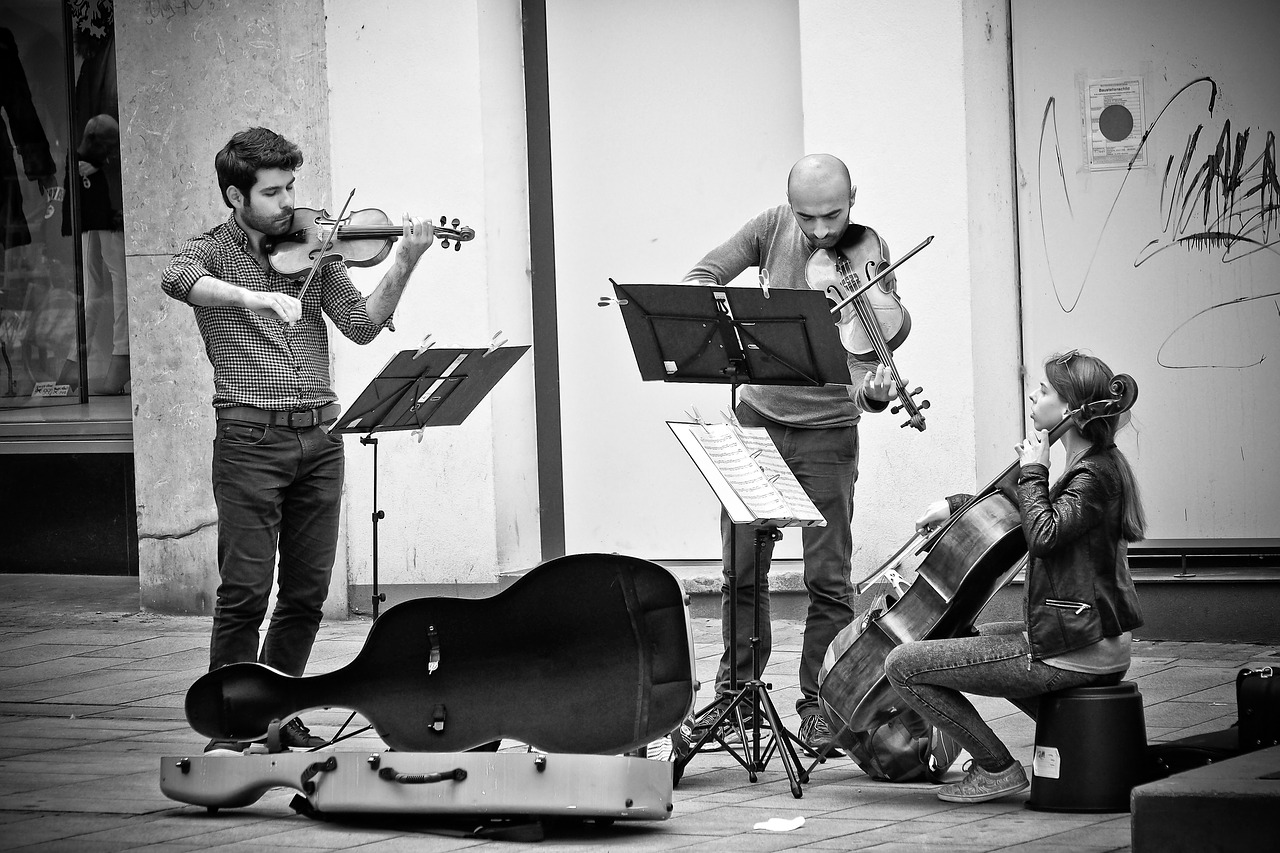 ‹#›
[Speaker Notes: Did they spot the job family? Were there any that surprised them as going together. See if the job family names match up to the ones you had.]
Part 2 - Task Type
There is normally more than just one task taking place in a business, but often these tasks can be grouped together by type.

For example:
As a gardener you may plant seeds, put plants in pots or turn over the compost. As a builder you might lay a concrete slab, dig a hole or carry bricks. 

All these tasks are examples of manual labour meaning that you would be expected to use your hands and body to complete the task.
‹#›
[Speaker Notes: This task activity is designed to get the student understanding that there are different types of task in one job. Through discussion encourage the student to think about the types of task they enjoy and don’t enjoy or find more challenging.]
Task type
Over the next three slides you will see different pictures of tasks. 

Can you spot what the similarity is between all of these pictures?
‹#›
Task type
Can you spot a similarity?
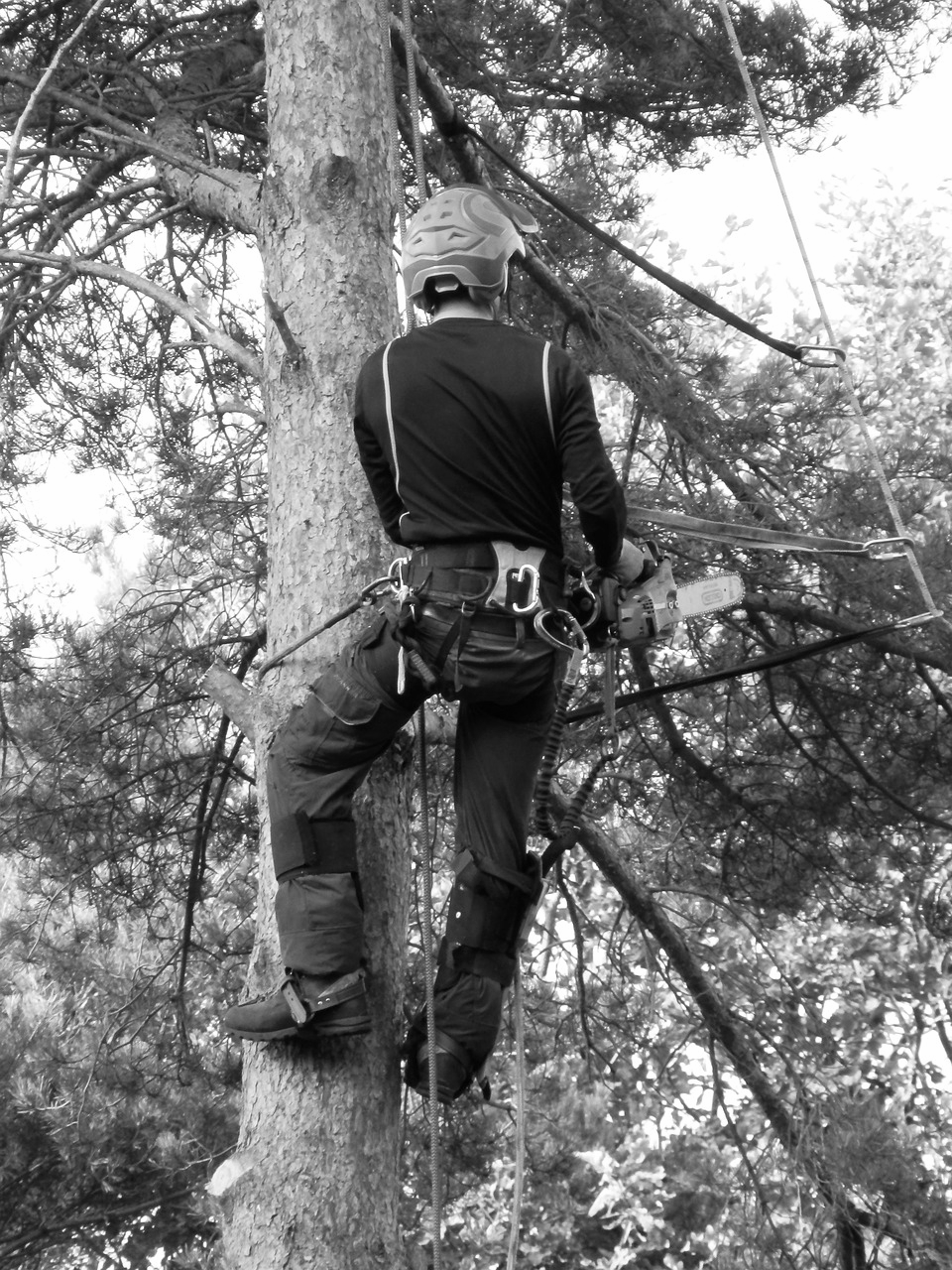 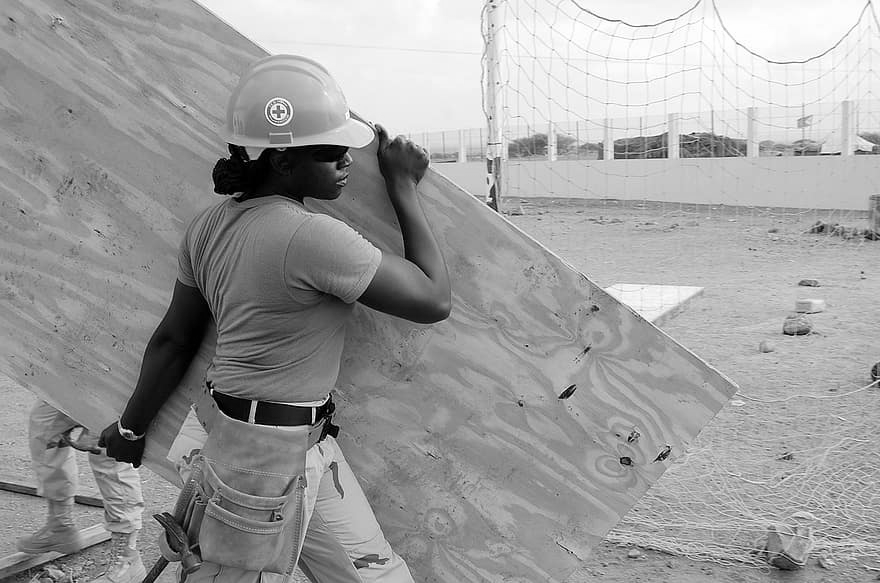 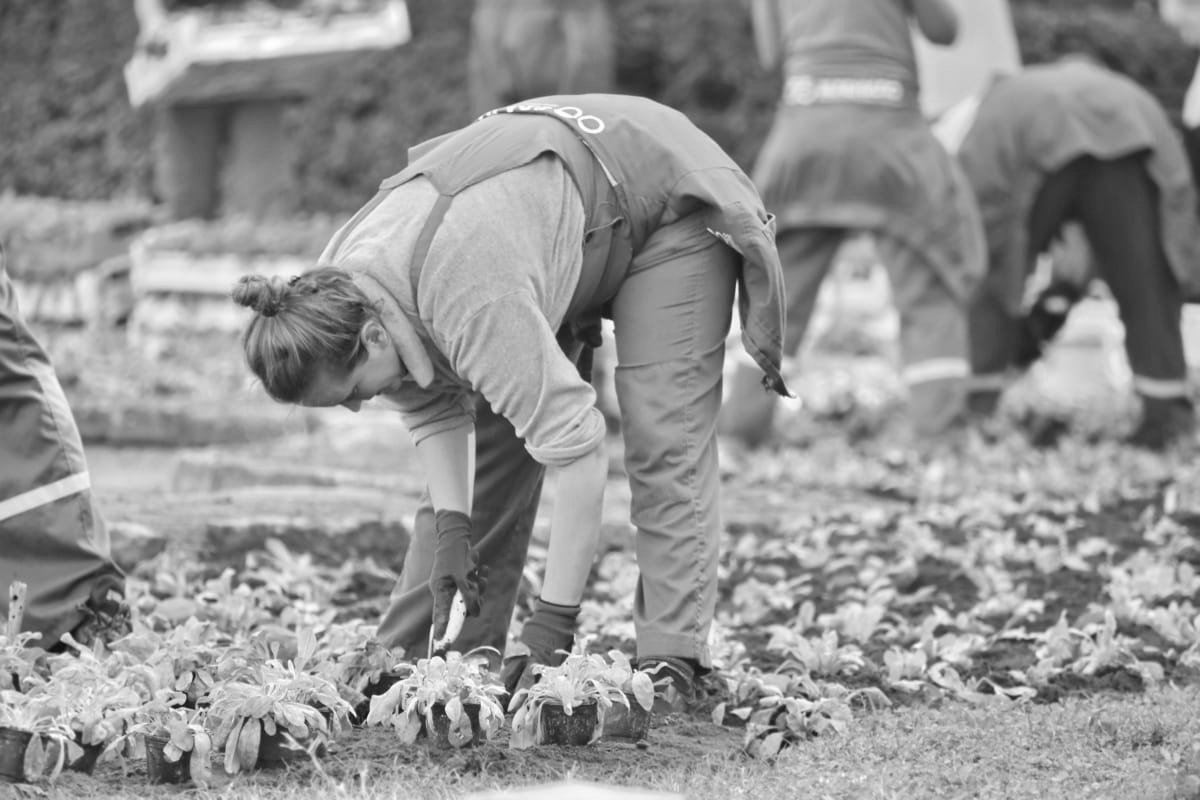 ‹#›
[Speaker Notes: Discussion point: working with your hands, working outdoors.
This task activity is designed to get the student understanding that there are different types of task in one job. Through discussion encourage the student to think about the types of task they enjoy and don’t enjoy or find more challenging.]
Task type
Can you spot a similarity?
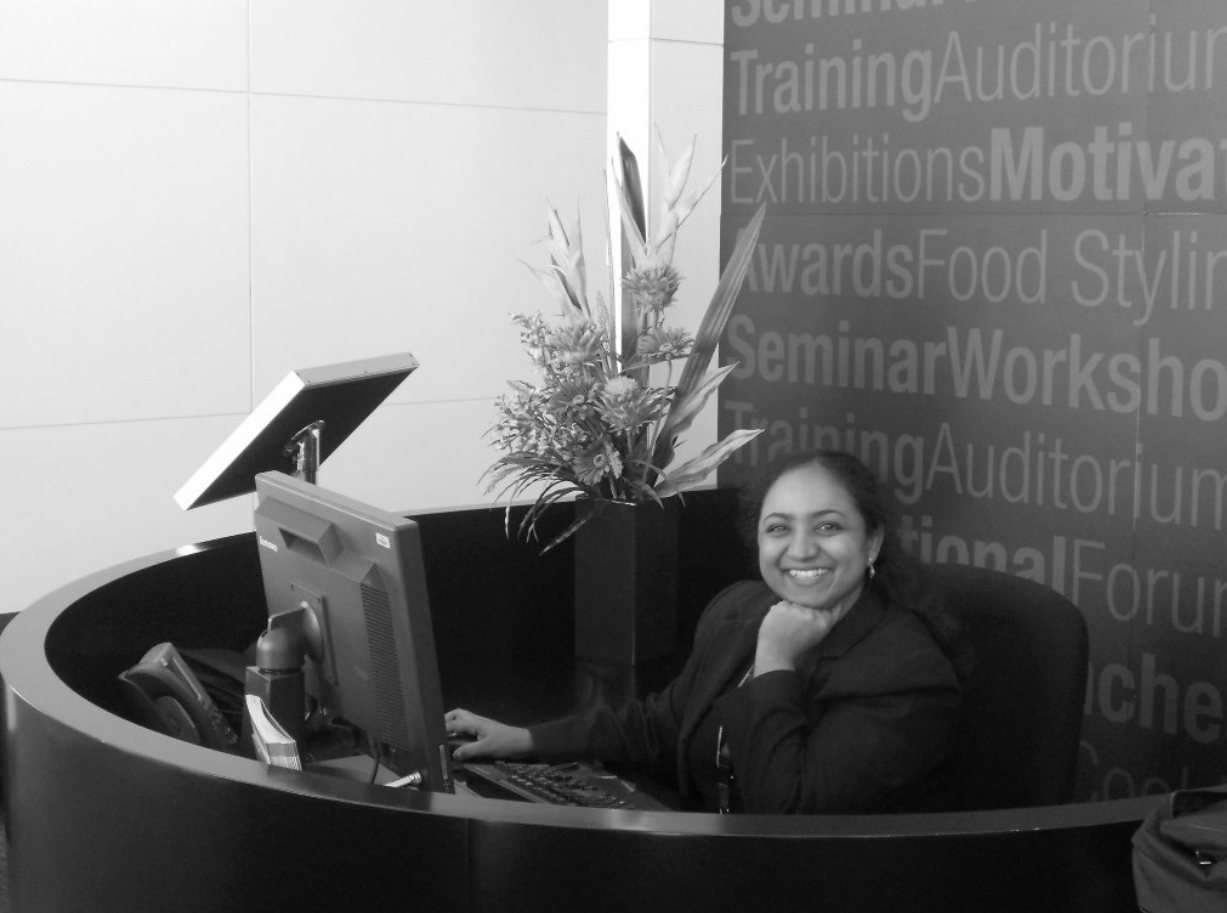 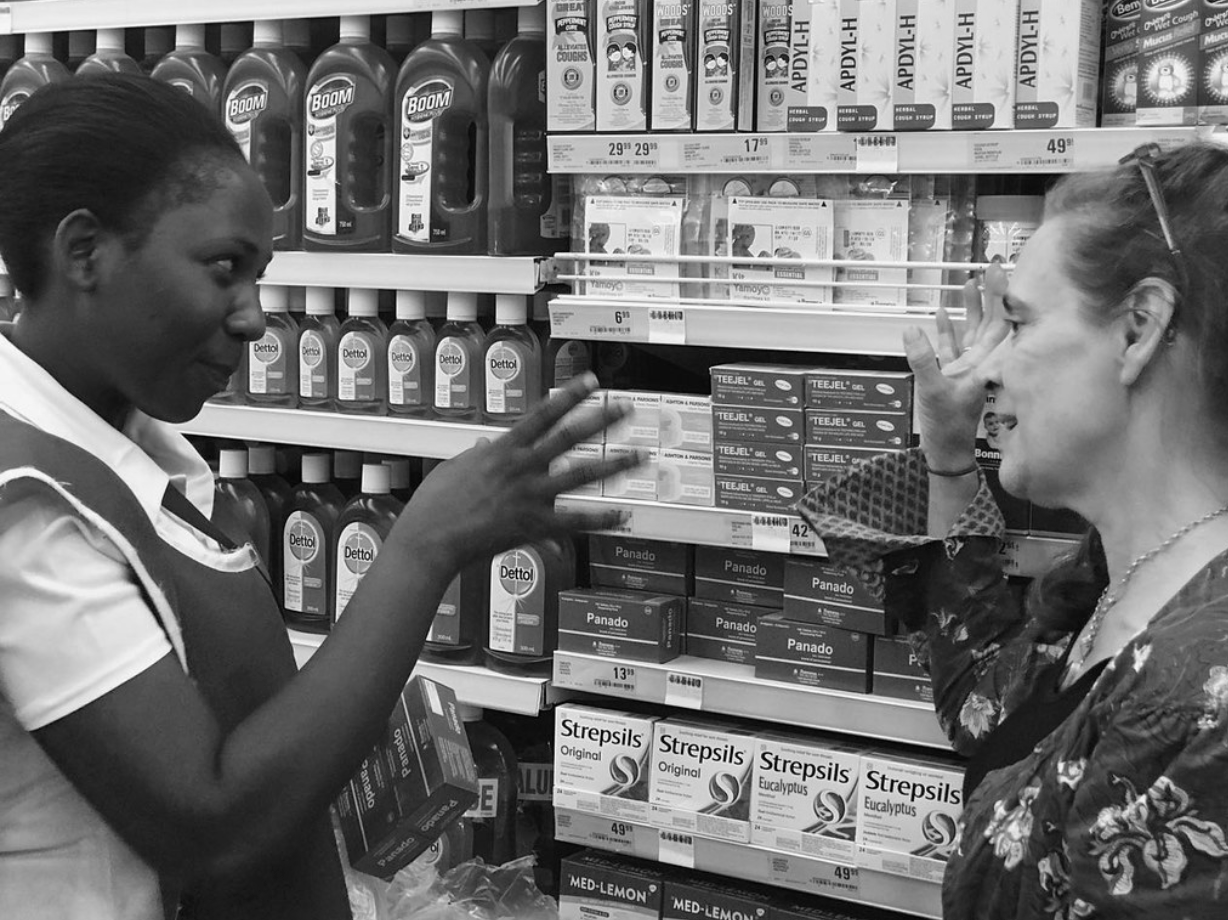 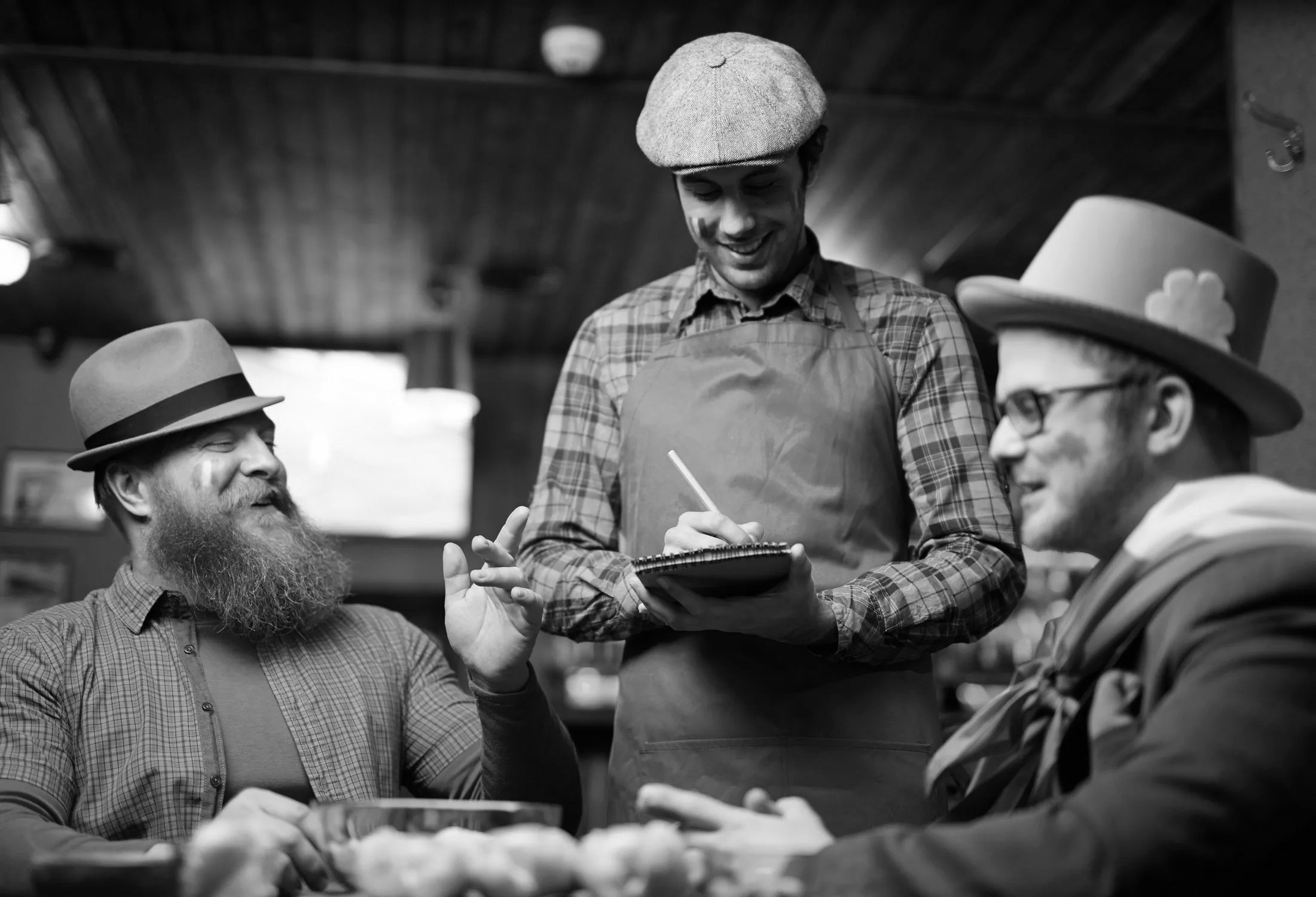 ‹#›
[Speaker Notes: Discussion point: customer facing roles, interacting with people, communicating.
This task activity is designed to get the student understanding that there are different types of task in one job. Through discussion encourage the student to think about the types of task they enjoy and don’t enjoy or find more challenging.]
Task type
Can you spot a similarity?
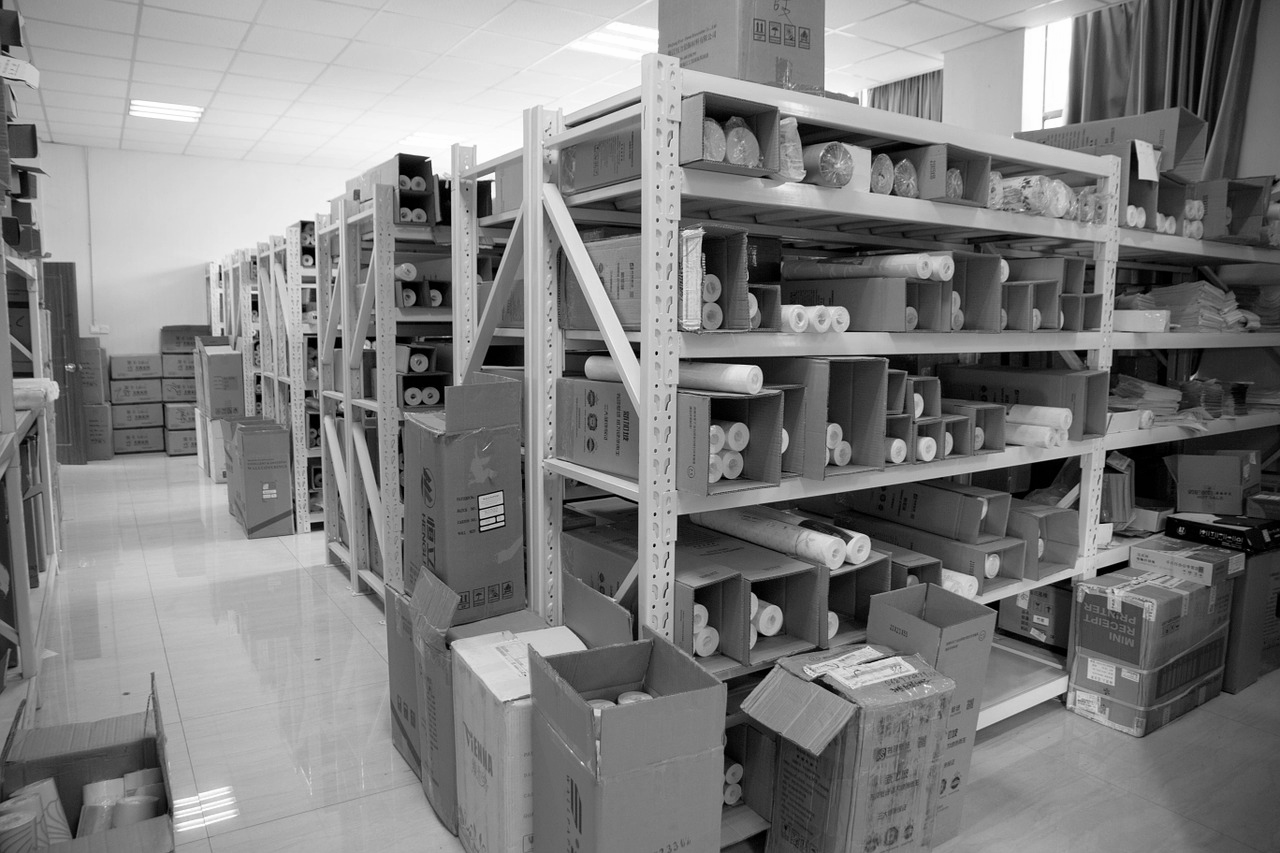 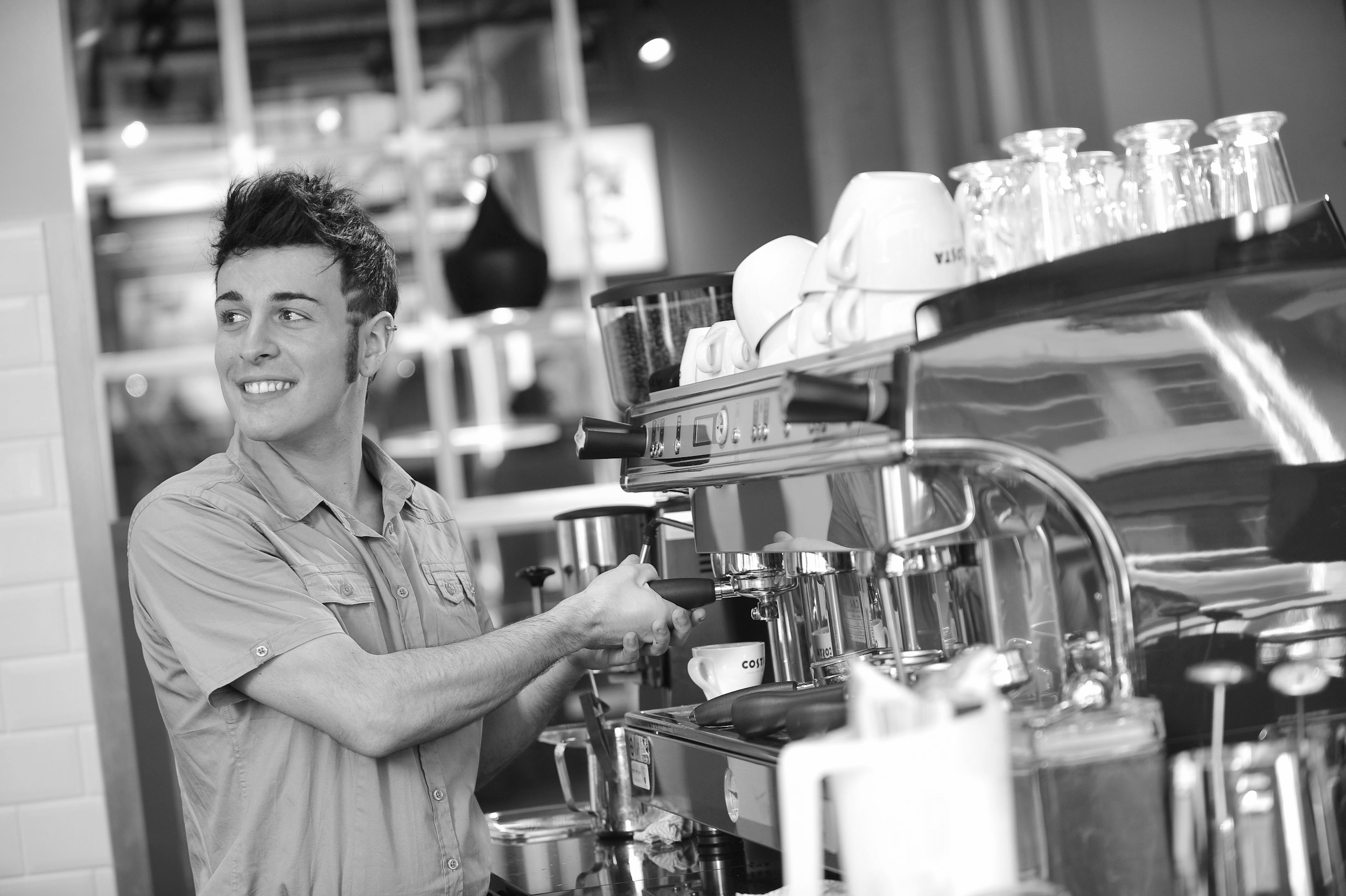 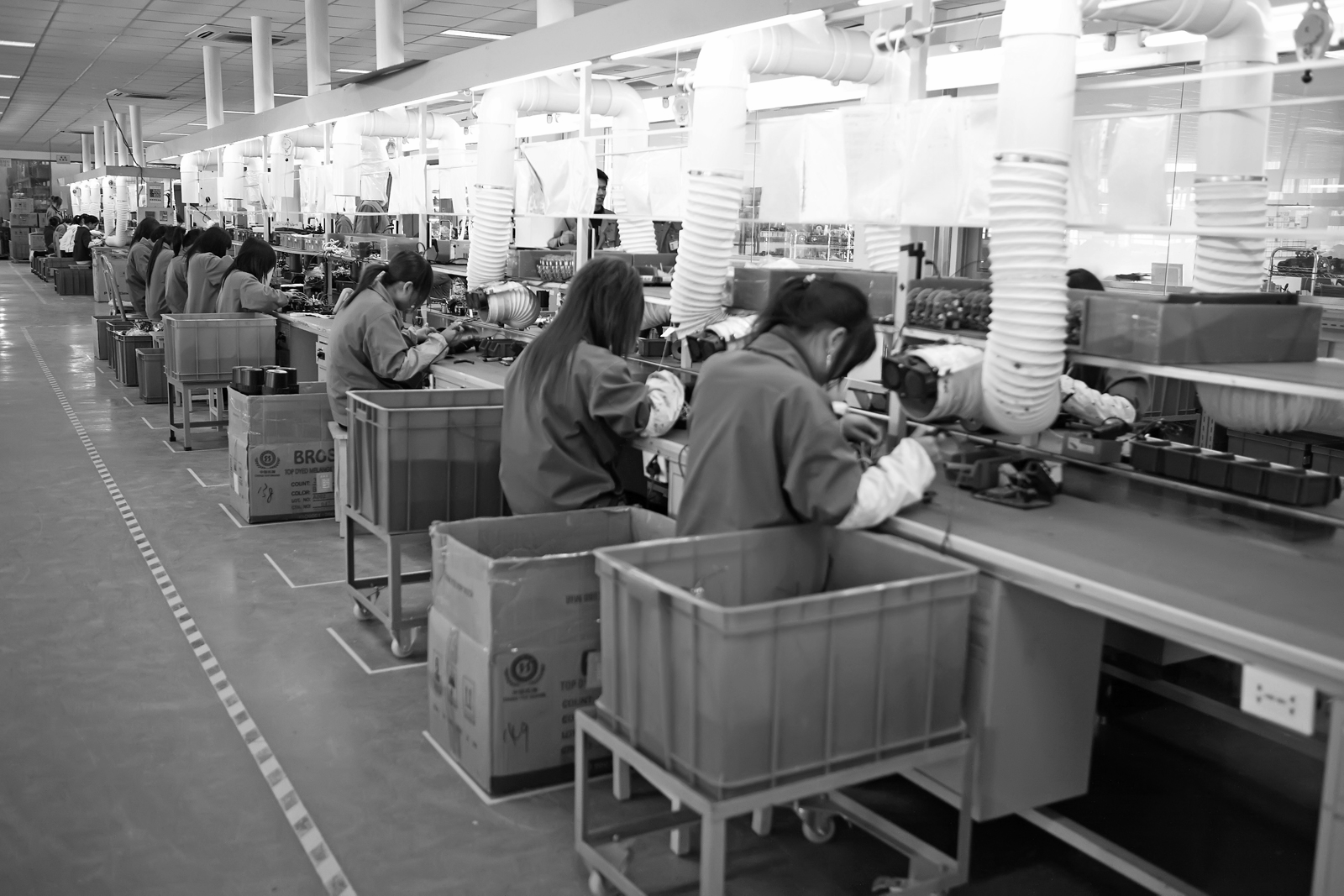 ‹#›
[Speaker Notes: Discussion point: Manual task, indoors, often repetitive.
This task activity is designed to get the student understanding that there are different types of task in one job. Through discussion encourage the student to think about the types of task they enjoy and don’t enjoy or find more challenging.]
‹#›
[Speaker Notes: Here are some of the different types of task most commonly found in businesses, the examples given have been put in the category that describes the majority of their work.]
Part 3 - I’m a job, I’m a job what job am I?
Guessing the job game: using what you have learnt about job families and types of task can you guess what job your partner has selected?

On the next slide are 8 pictures of jobs
The rules
Play in pairs, take it in turns to be the ‘job’ or the ‘guesser’ 
The ‘job’ partner has to select a job from the picture grid (but don’t share it with your partner!)
The ‘guesser’ has to ask questions that will help them work out which job their partner has selected
The ‘job’ partner may only answer ‘yes’ or ‘no’

Good Luck!
‹#›
[Speaker Notes: Have a bit of fun with this game. Make it as easy or hard as is required for the student. When you are the ‘guesser’ model task and job family language in the questions you ask.]
I’m a job, I’m a job what job am I?
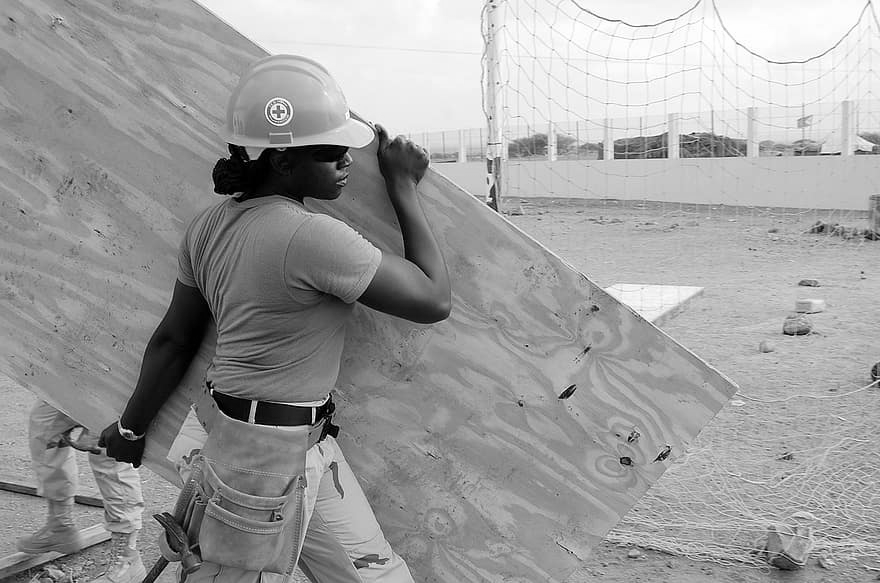 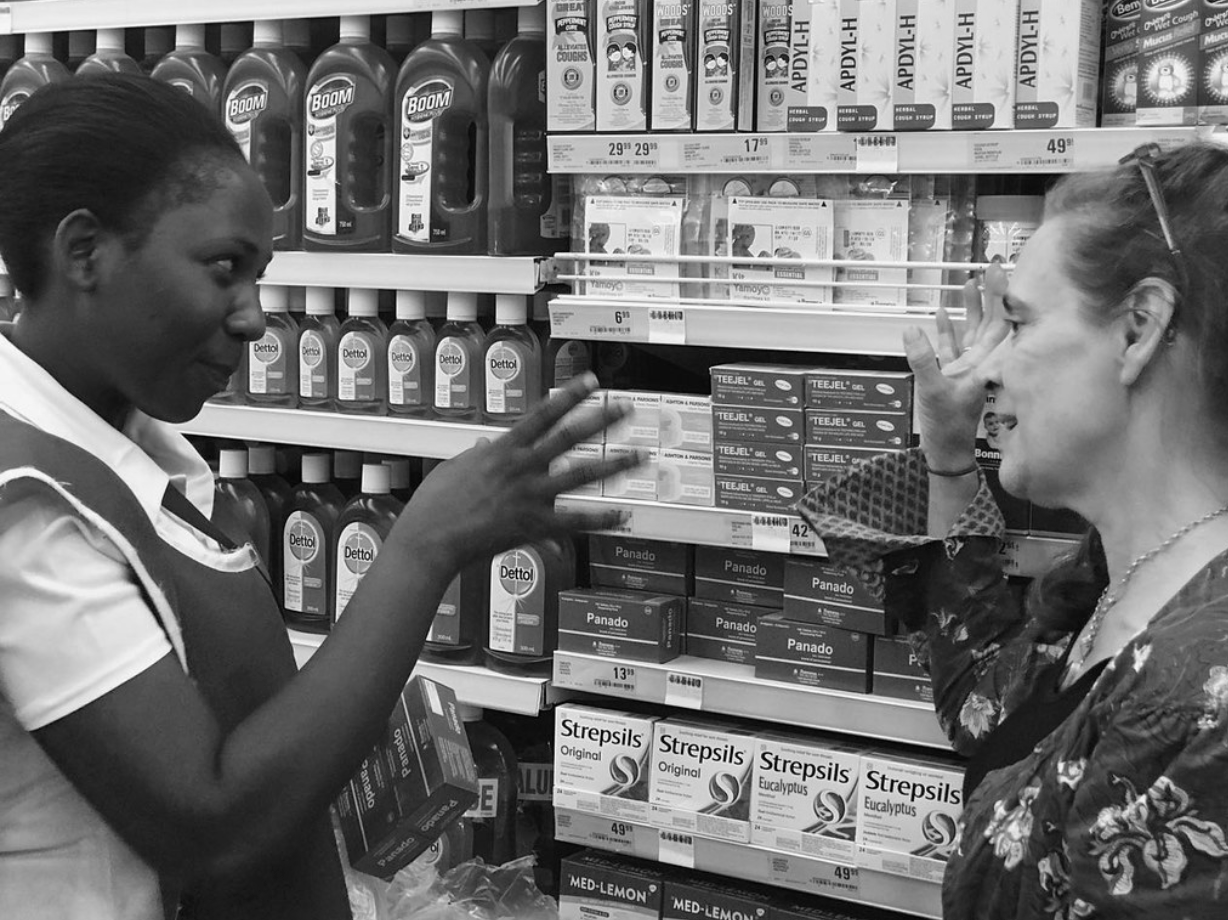 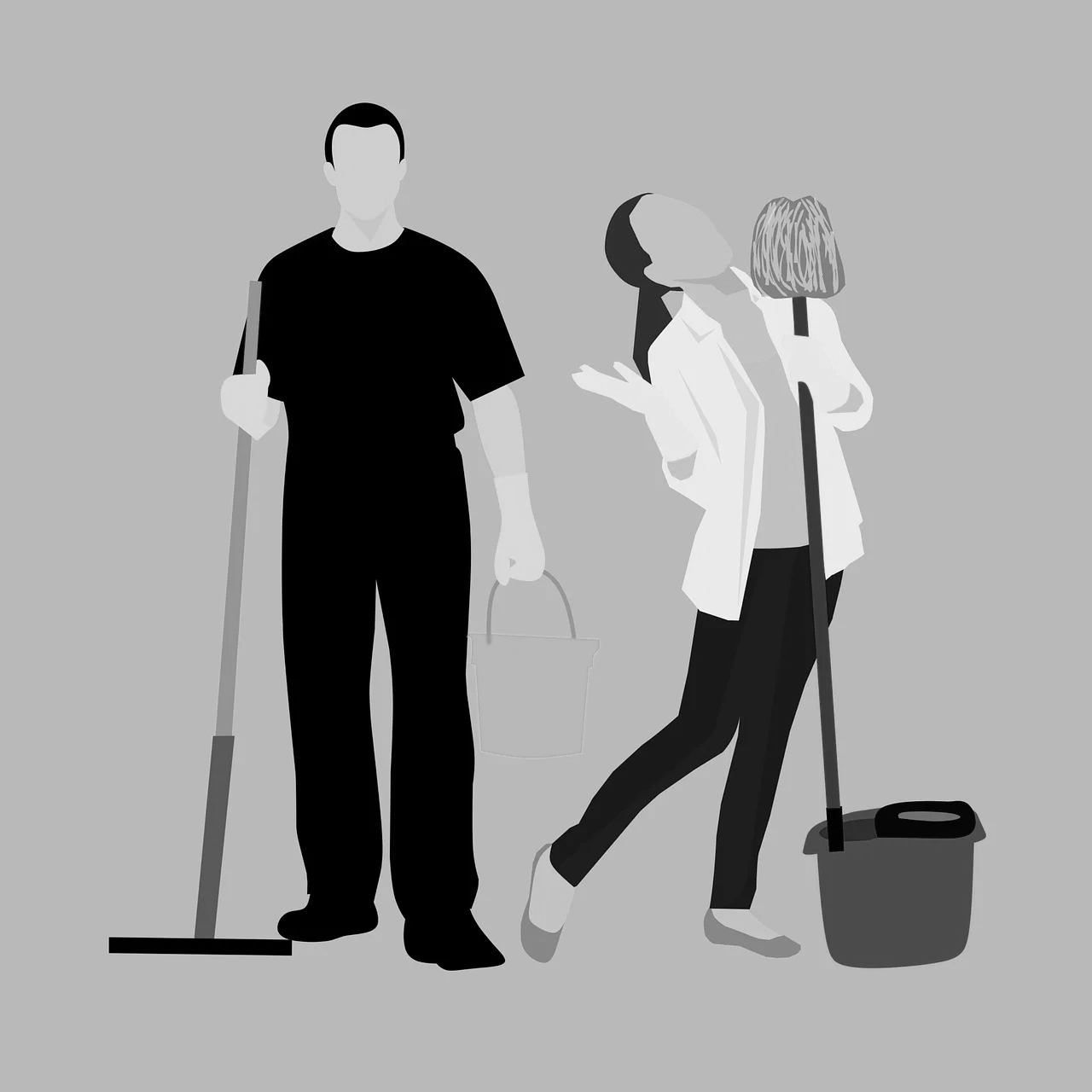 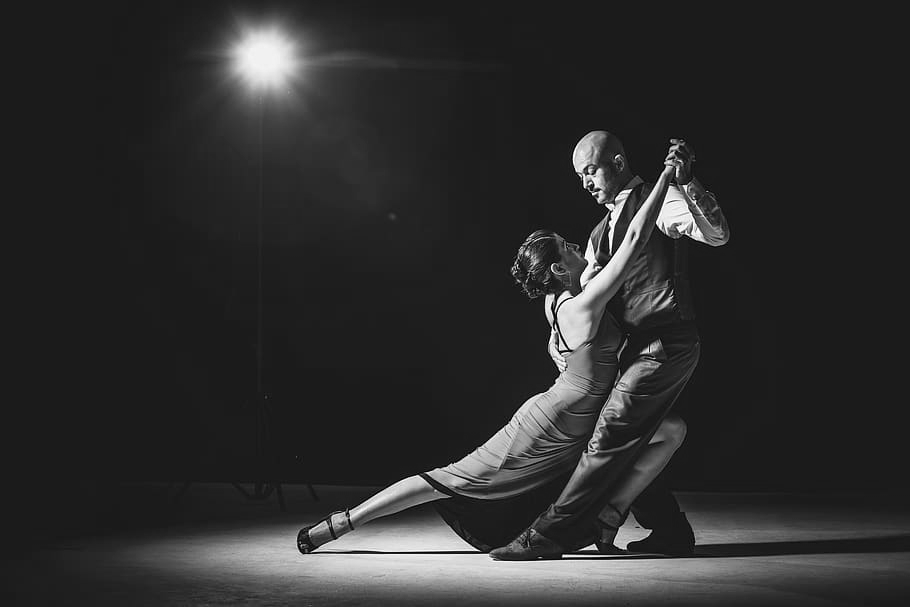 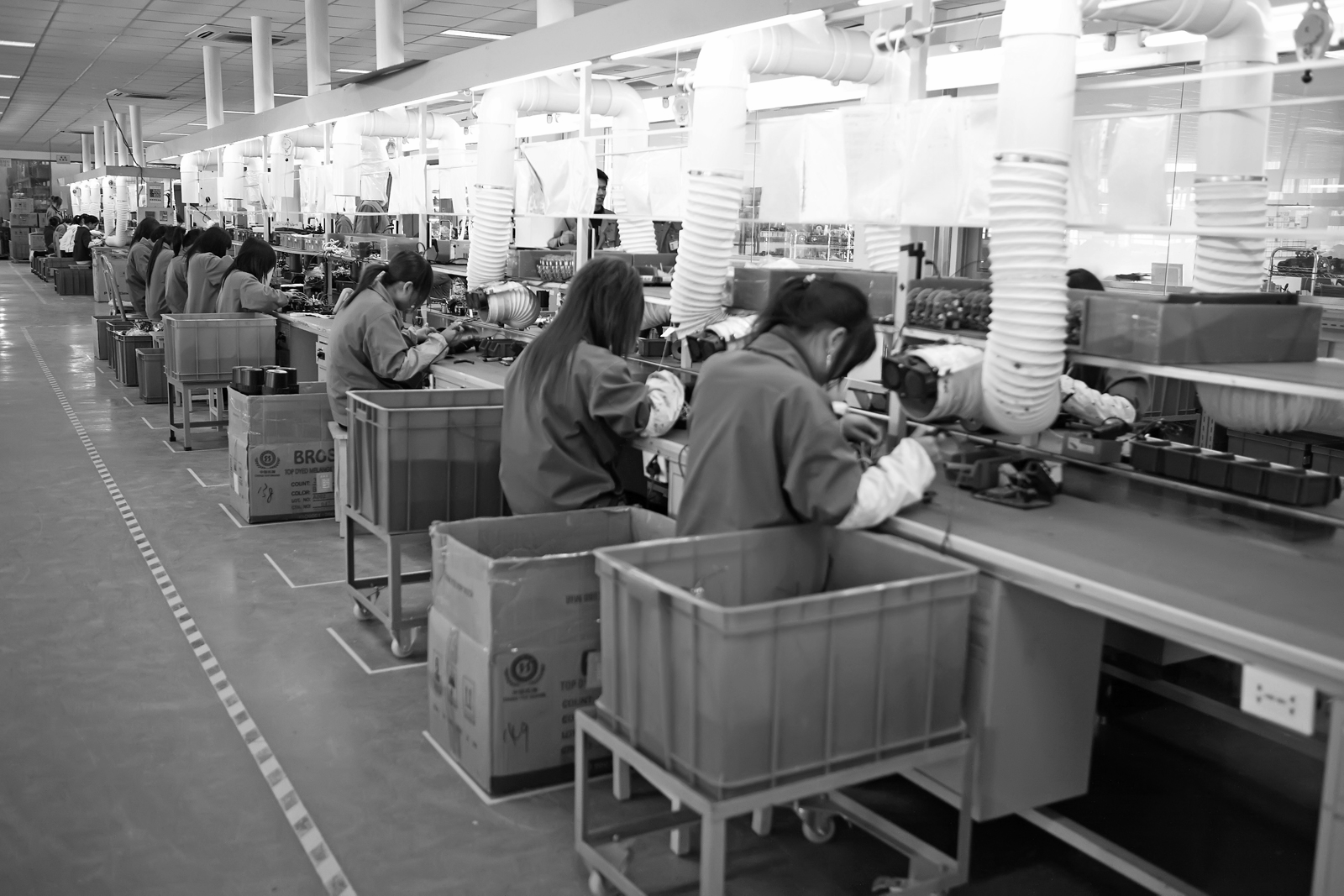 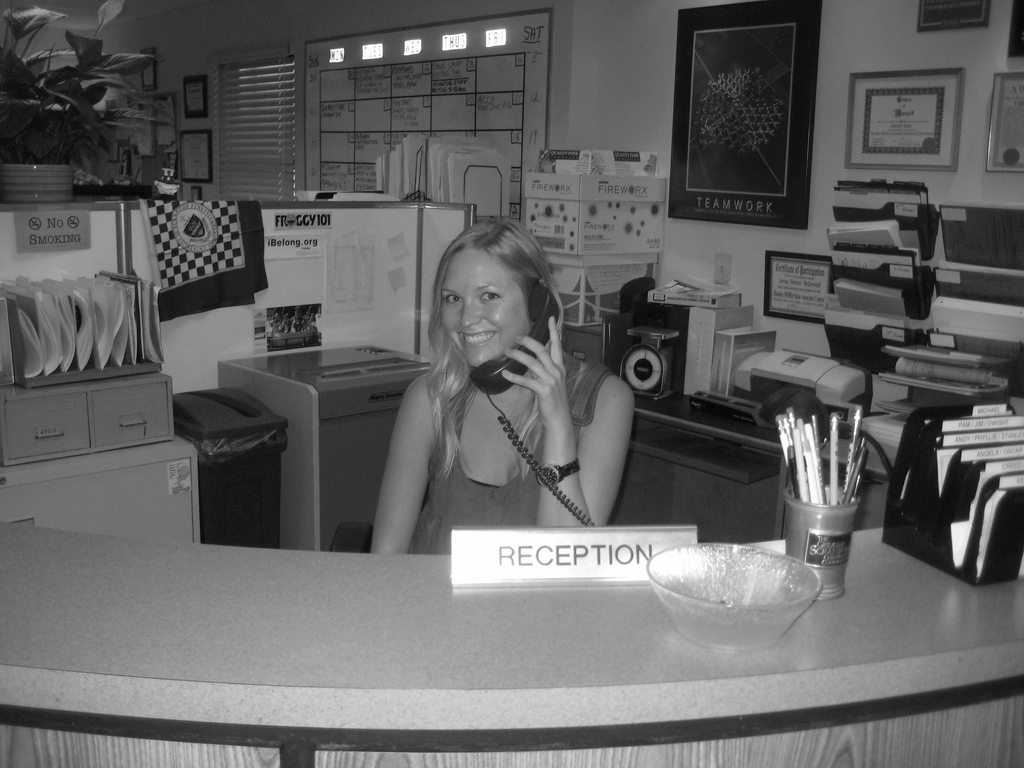 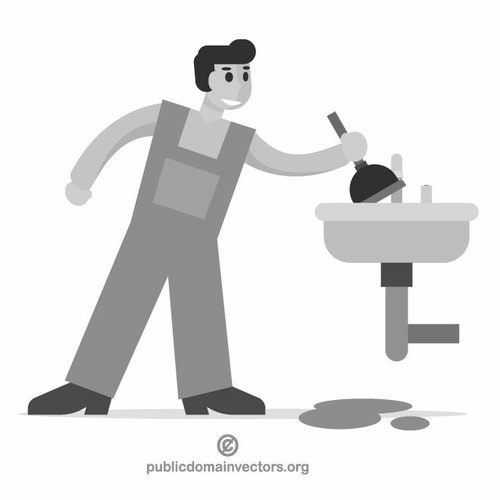 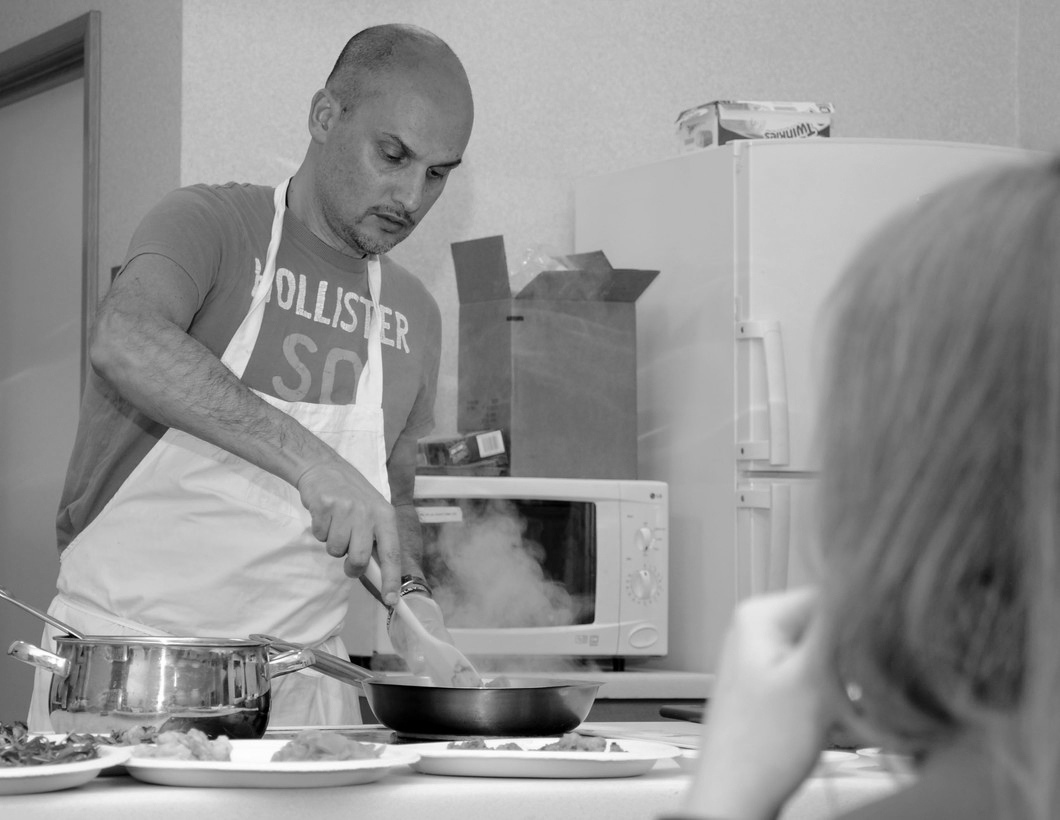 ‹#›
[Speaker Notes: Example ‘do you have to speak to customers?’ ‘Do you work outside?’ 
To extend the game pick jobs that are not shown on the grid.]
Independent Living
World of Work
Different types of work
Make it easier
Make it harder
More ideas
Just do parts 1 and 2. Can the student think of any other examples for each job family?
Can the student think of different ways of grouping jobs or task types and can they explain their reasons?
Can the student think of and research a job family that has a role that suits their skills, interests and task type preference?
‹#›
[Speaker Notes: Final slide of the lesson. Suggest adaptations for teachers/parents.]
Further Learning with Oak National
Independent Living:

World of Work- Vocational Profiling (Unit 5)
‹#›
[Speaker Notes: Insert info for subject/lesson name/stage (if appropriate)]
References
Slide 7- Primark,Broadgate, Coventry, Hazel Nicholson, Flickr Attribution 2.0 Generic (CC BY 2.0) / Sports Direct, Centrale, Croydon CR0, Kake, Flickr Attribution 2.0 Generic (CC BY 2.0) / Marks & Spencers- The mall Athens, Gianni.M, Wikimedia Commons / Argos Logo, Argos Careers, Wikimedia Commons
Slide 9- Excavators construction site, Pixabay / Architect, Pixabay / Bricklaying, Torange / Bricks heap pile, Pixabay / Department store, Pixabay / Bag room, Pxhere / John Lewis Newcastle, Mankind 2k, Wikimedia Commons
Slide 10- Horticulturist Amy Boul by Lance Cheung, Artix Kreiger 2, Wikimedia Commons / Lawn Mowing with Green Lawn Mower, Rattan Direct, Flickr Attribution 2.0 Generic (CC BY 2.0) / Agriculture gardening, Pixnio / Office work, Pixabay / Office Work, Deinsam, Wikimedia Commons / Megan Masters on the set of The Office (3818390208), Kristin Dos Santos, Wikimedia Commons
Slide 11- Musician street scene, Pixabay / Woman and man dancing, Wallpaper Flare / Man painting, Piqsels / Nurse, Public domain pictures / Dentist, Pxhere / Man pushing a woman, Pexels
Slide 21- Tree surgeon, Pixabay / Gardening, Pixnio / Construction worker, Pixist 
Slide 22- Waiter taking an order, Pexels / Beaming, Michael Coghlan, Flickr Attribution 2.0 Generic (CC BY 2.0) / Jane and Shop Assistant in Shoprite Sep-19, Simon Berry, Flickr Attribution 2.0 Generic (CC BY 2.0)
Slide 23- Jinbei production line, Xu Hongzhi, Wikimedia Commons / Barista COSTA COFFEE, Anonoymous work for hire for CHI Polsk, WIkimedia Commons / Factory Warehouse, Pixabay
Slide 26- Cleaning, Pixabay / 100th FSS provides cooking lessons, Gina RandallReleased, ROYAL AIR FORCE MILDENHALL / Plumber, Public domain vectors
‹#›